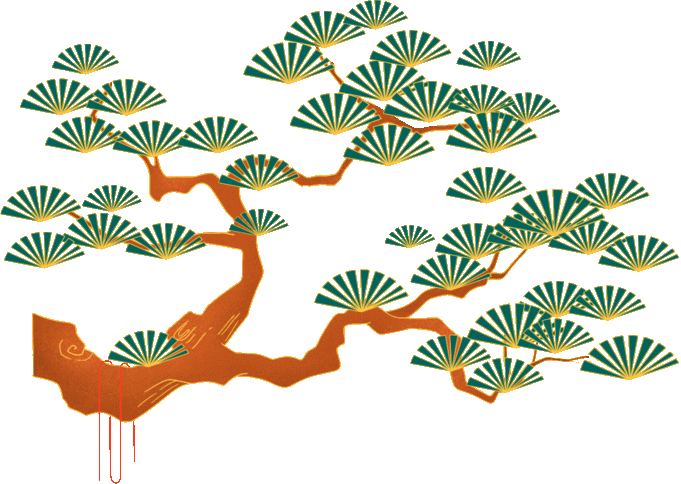 Trường Tiểu học Đội Bình
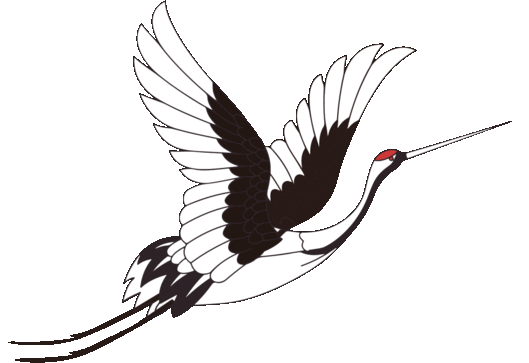 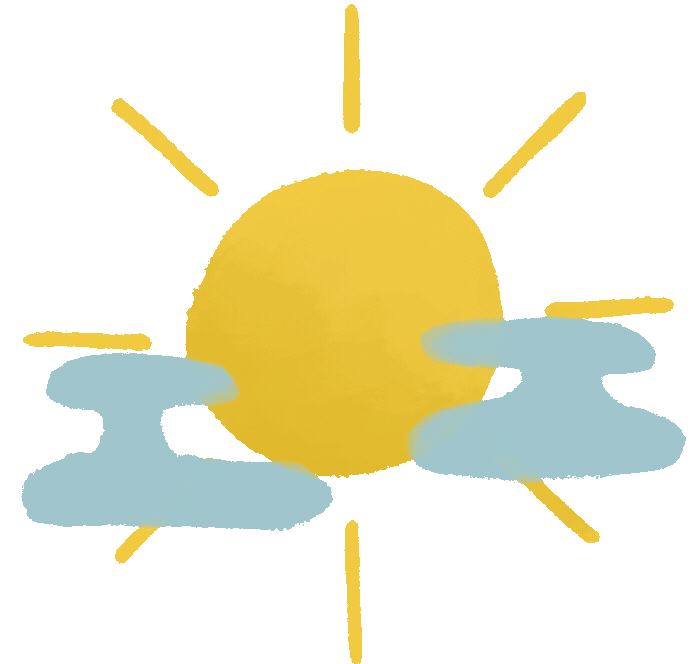 CHÀO MỪNG THẦY CÔ VỀ DỰ GIỜ
MÔN ÂM NHẠC LỚP 2
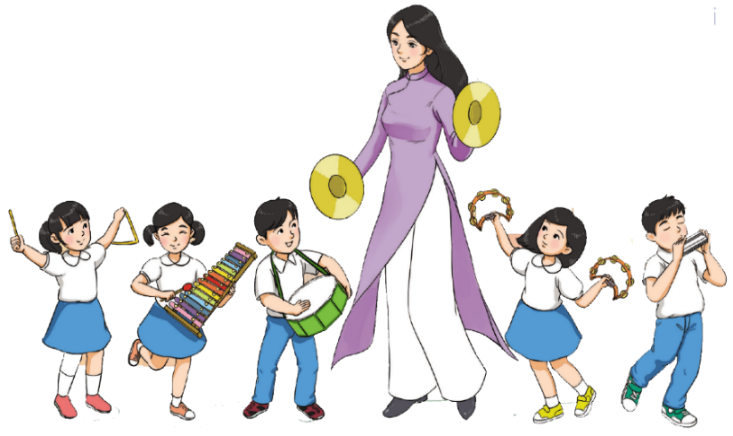 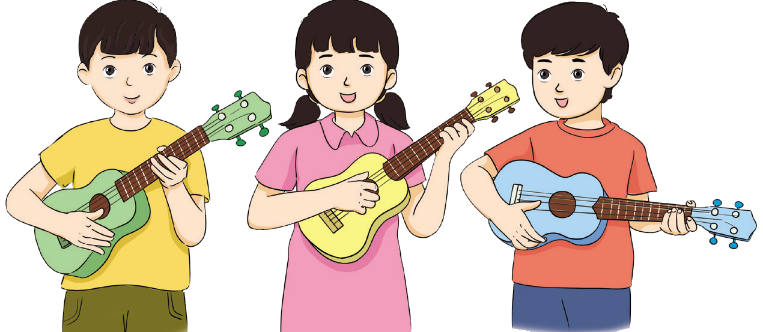 Giáo viên: Đỗ Thị Kim Mai
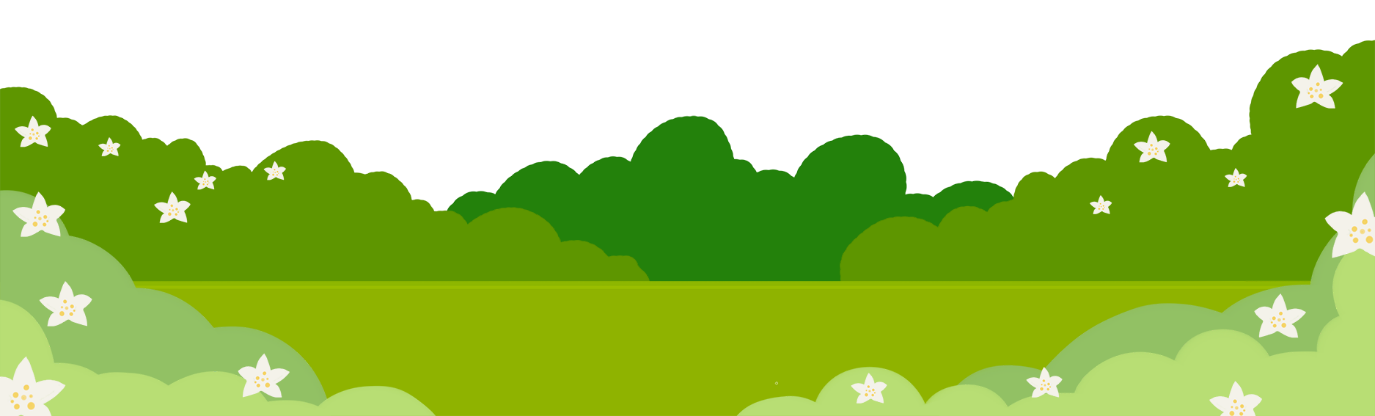 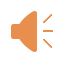 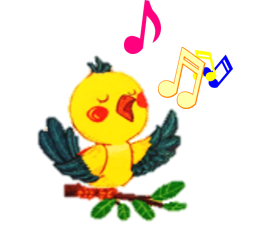 KHỞI ĐỘNG
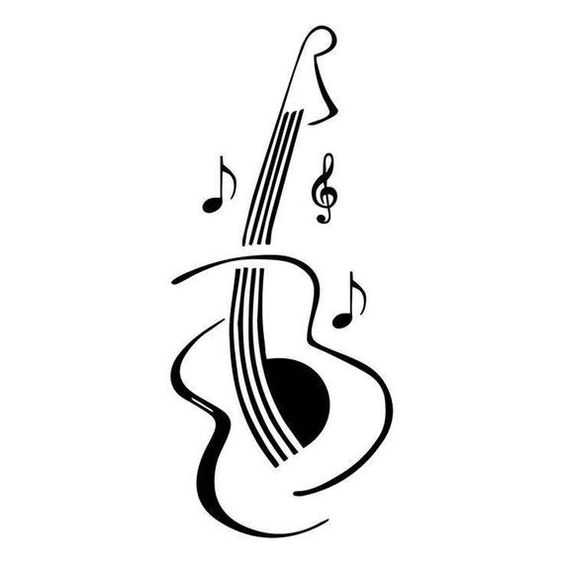 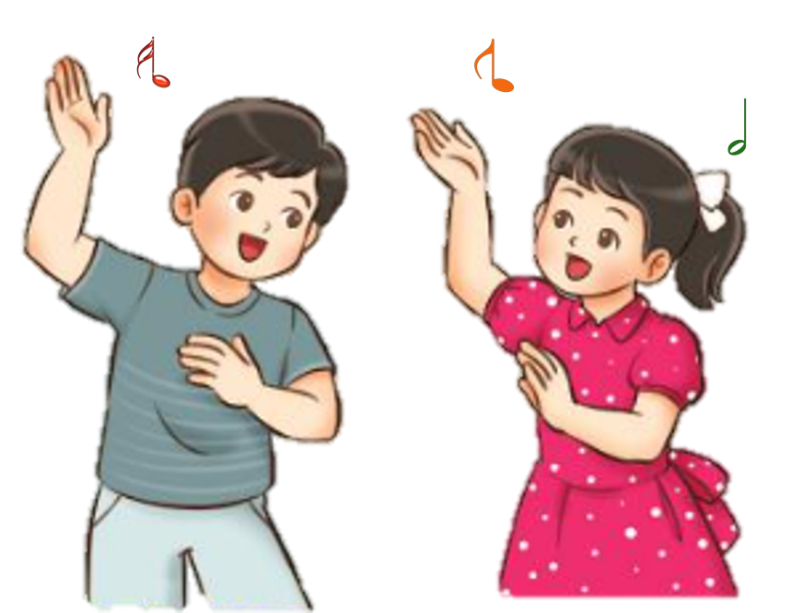 “Aram sam sam”
Em hãy lắng nghe giai điệu sau đây và cho biết
Đây là giai điệu của bài hát nào đã học?
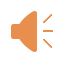 Giai điệu của bài hát  “Học sinh lớp 2 chăm ngoan” 
                                    Nhạc và lời: Hoàng Long
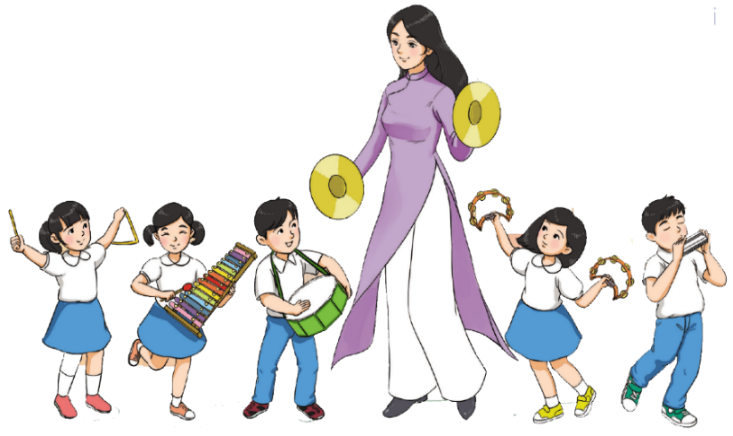 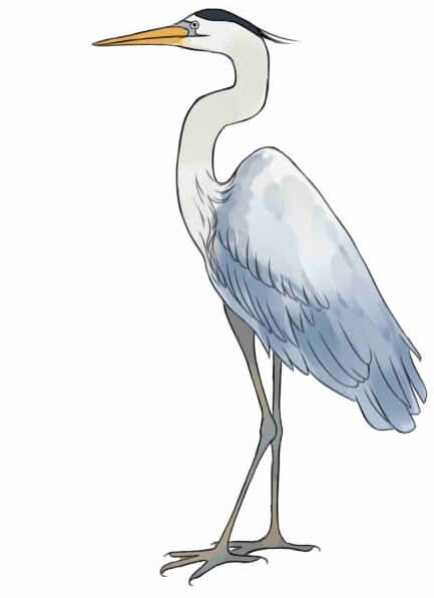 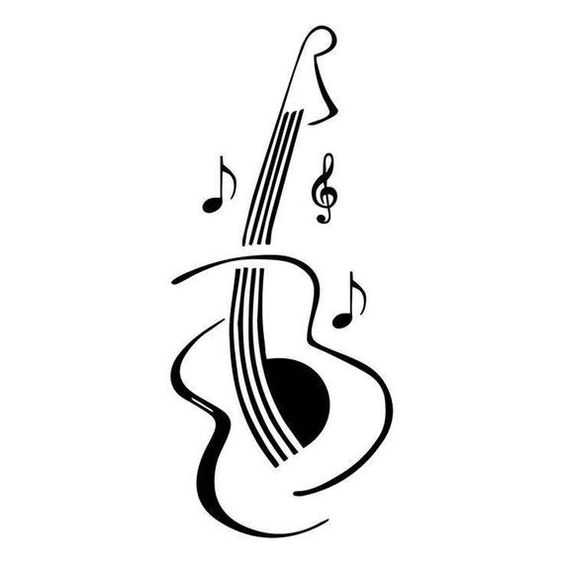 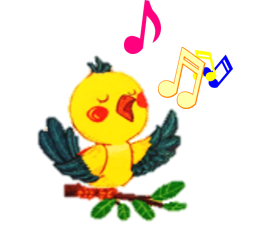 CHỦ ĐỀ 3: MÁI TRƯỜNG THÂN YÊU
Tiết 10
- Ôn tập bài hát: Học sinh lớp 2 chăm ngoan 
- Đọc nhạc: Bài số 2
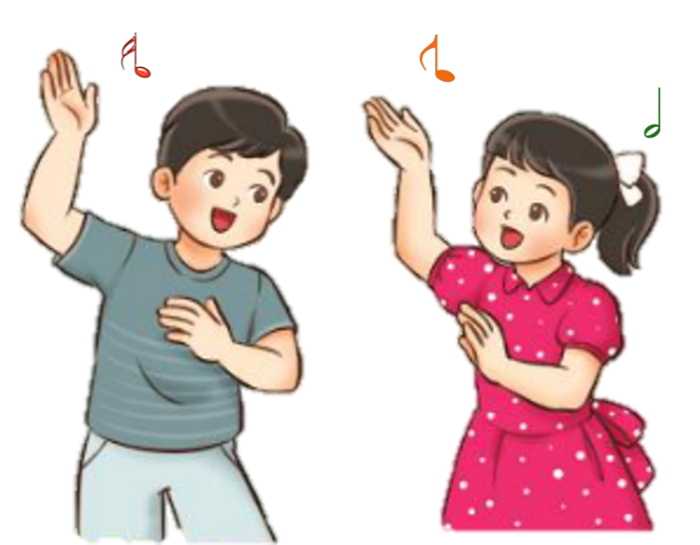 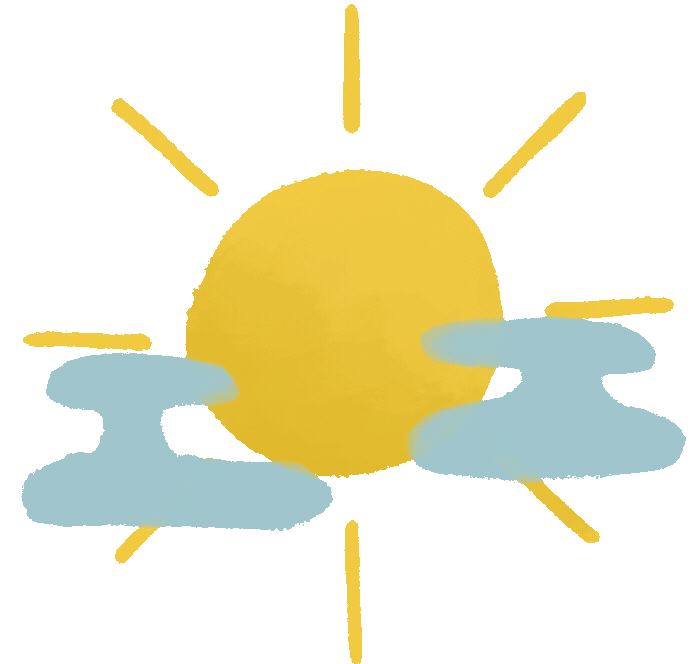 Nội dung 1
Ôn tập bài hát: 
                  Học sinh lớp 2 chăm ngoan
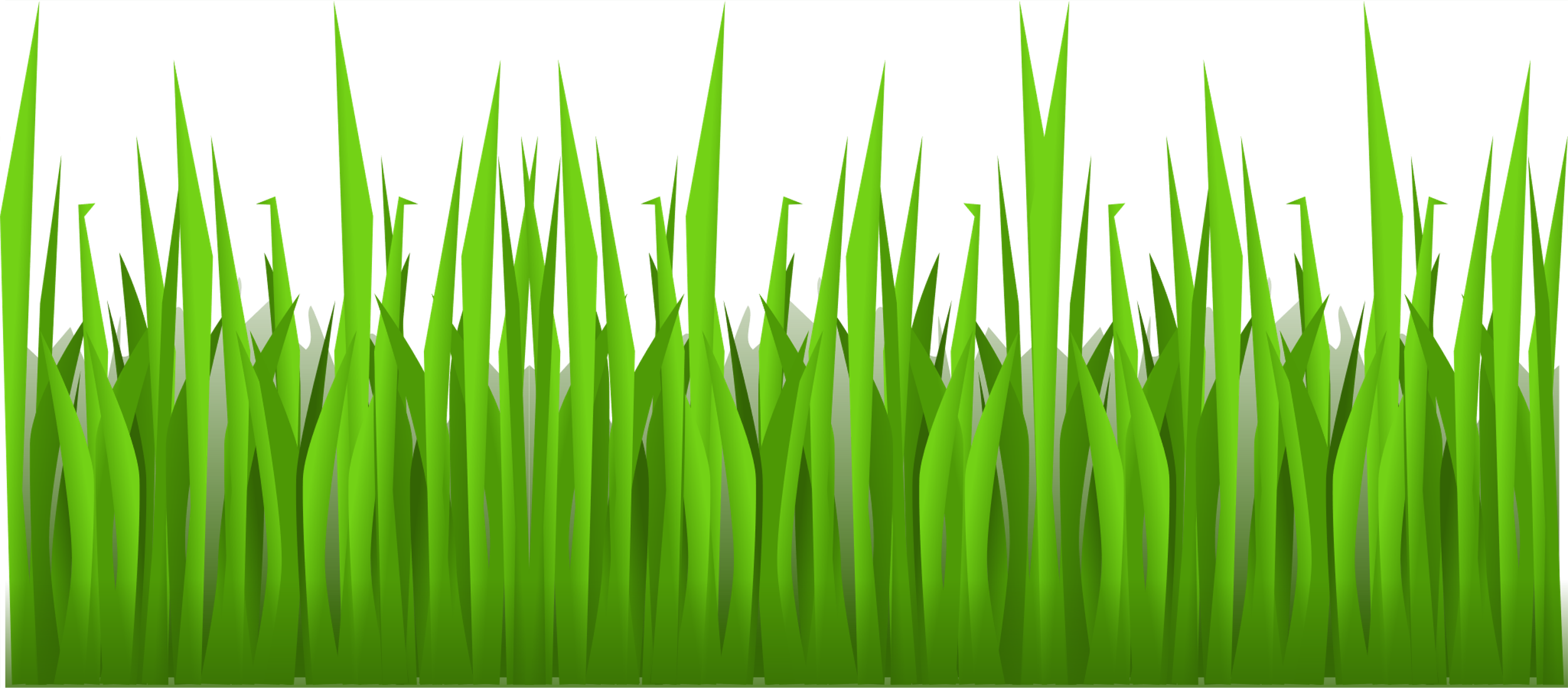 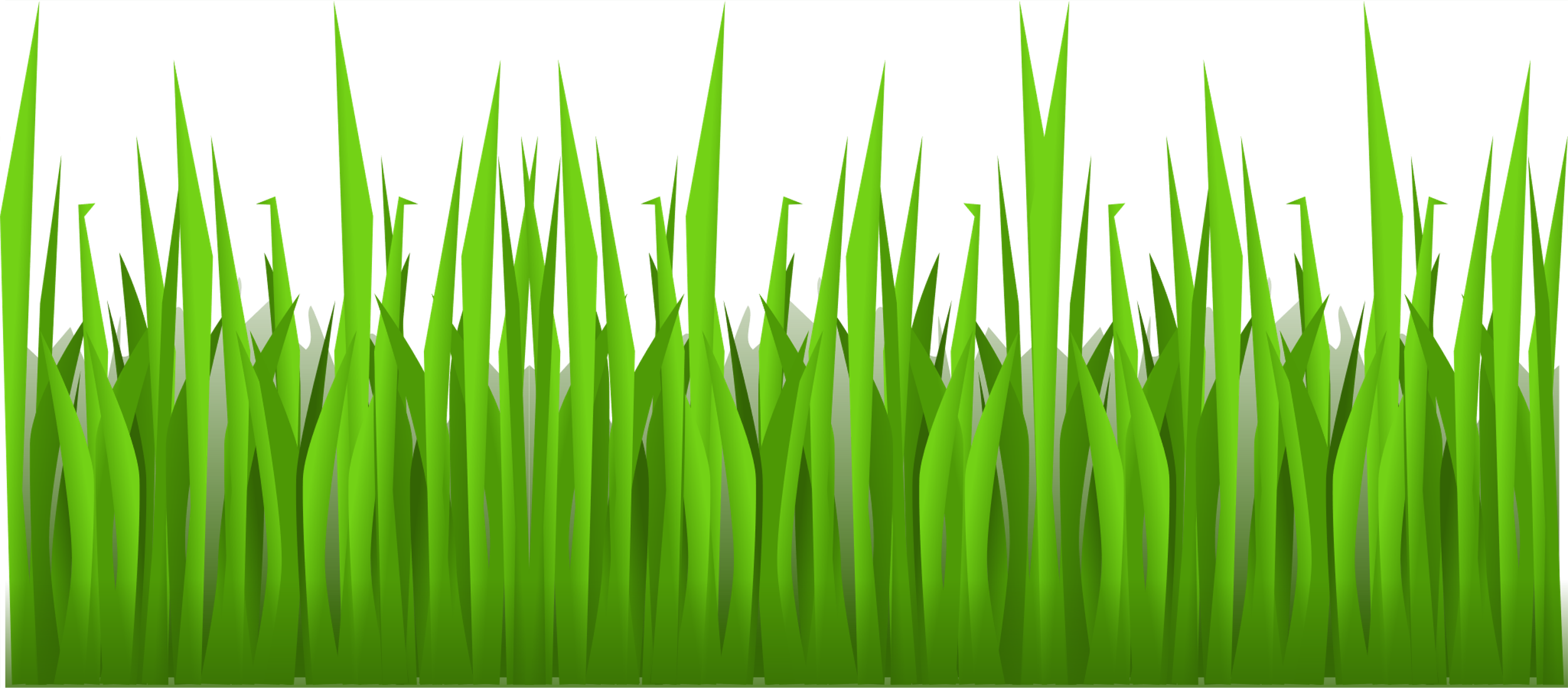 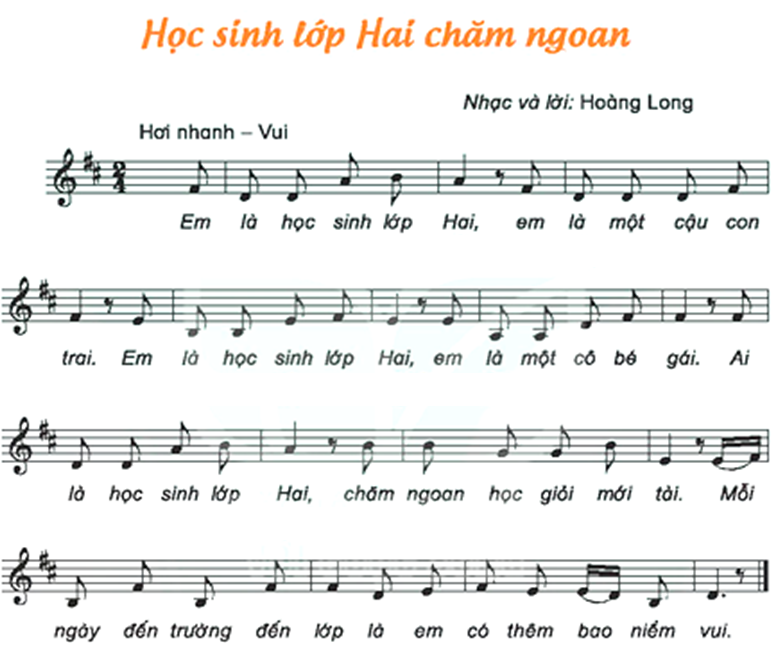 Nghe hát mẫu
Nghe giai điệu
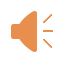 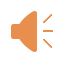 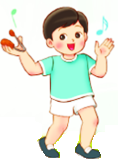 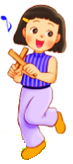 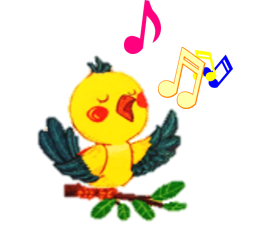 HÁT THEO NHẠC ĐỆM
KẾT HỢP GÕ ĐỆM THEO NHỊP
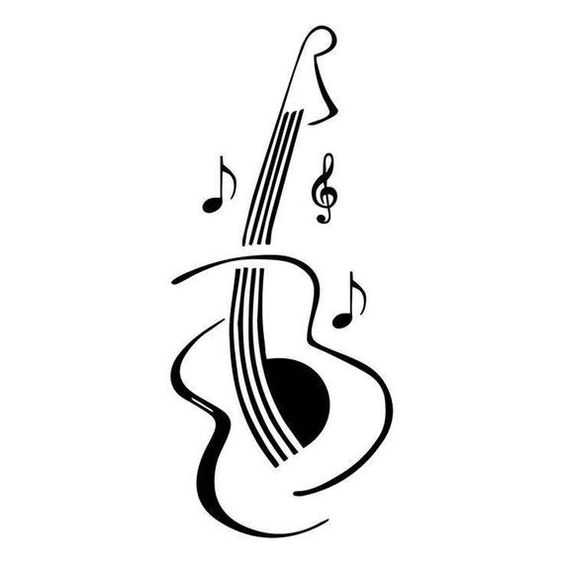 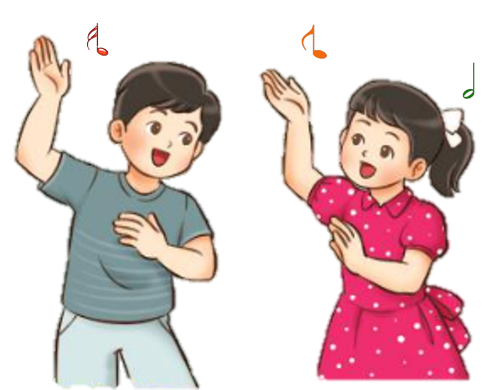 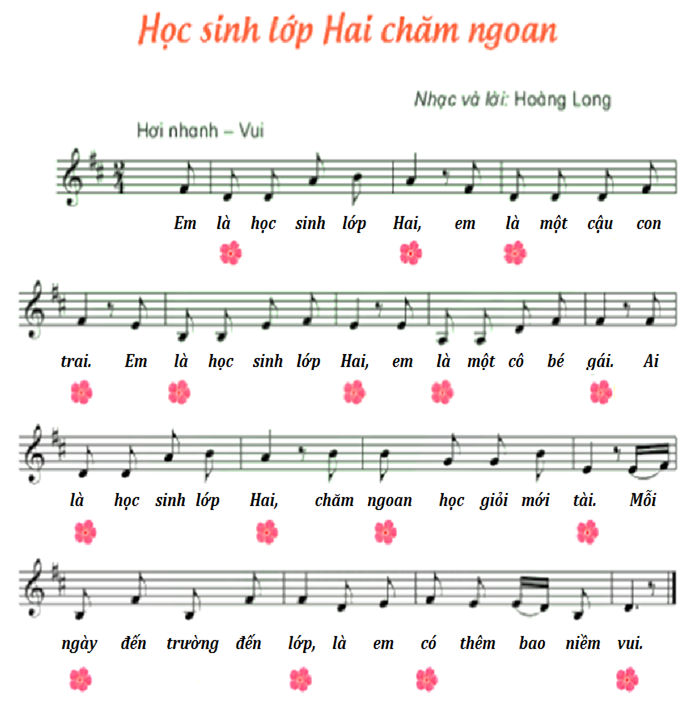 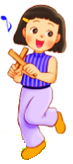 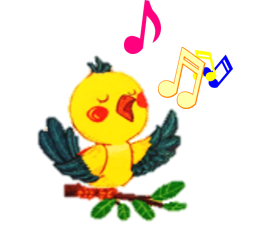 HÁT KẾT HỢP VẬN ĐỘNG PHỤ HỌA
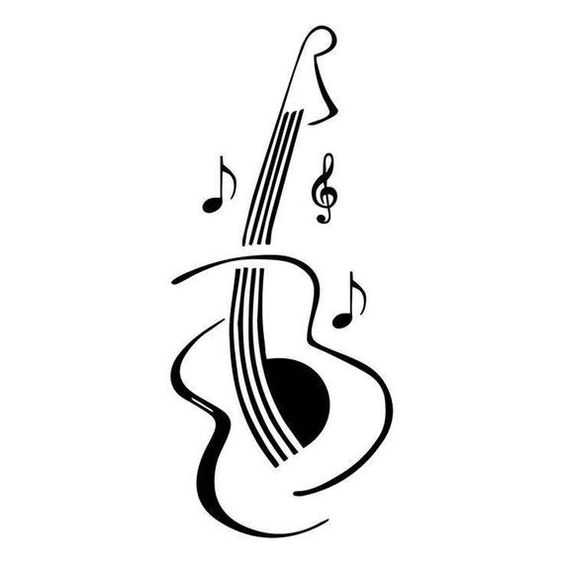 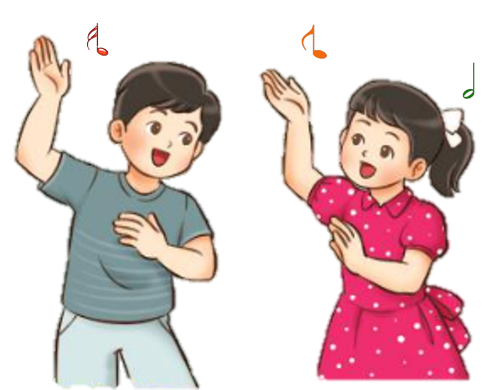 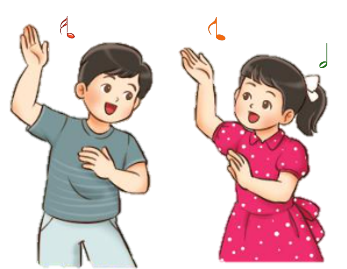 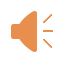 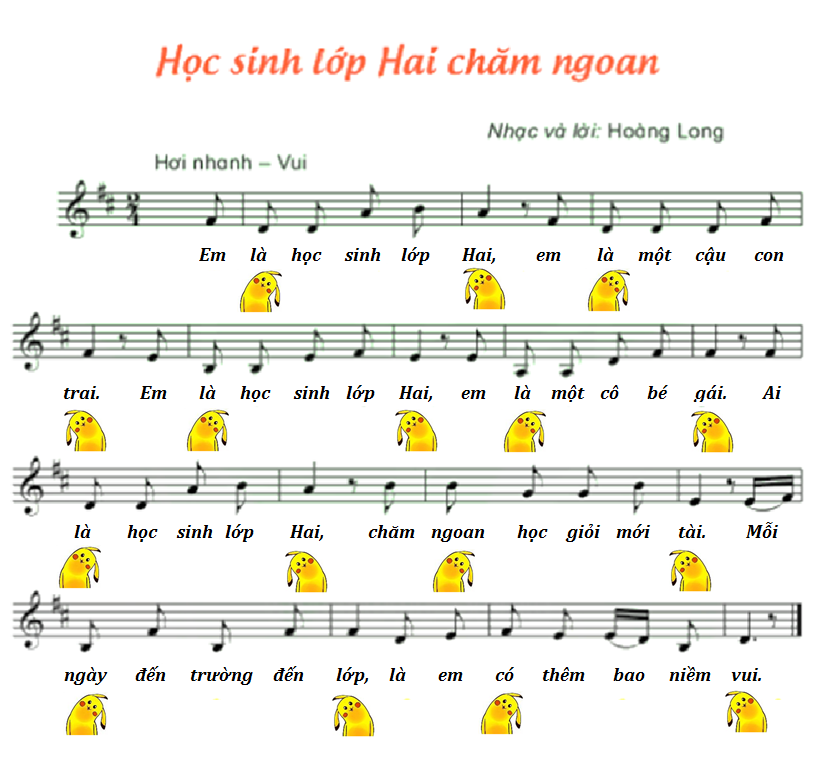 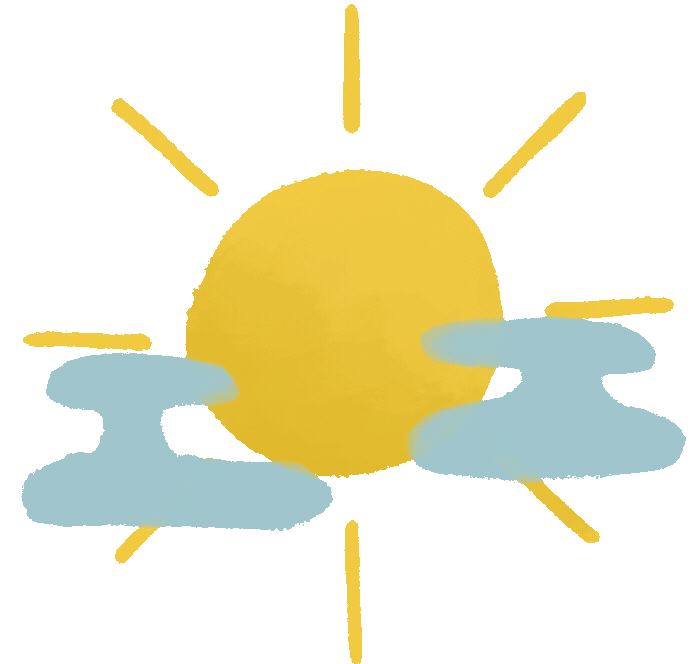 Nội dung 2
Đọc nhạc: Bài số 2
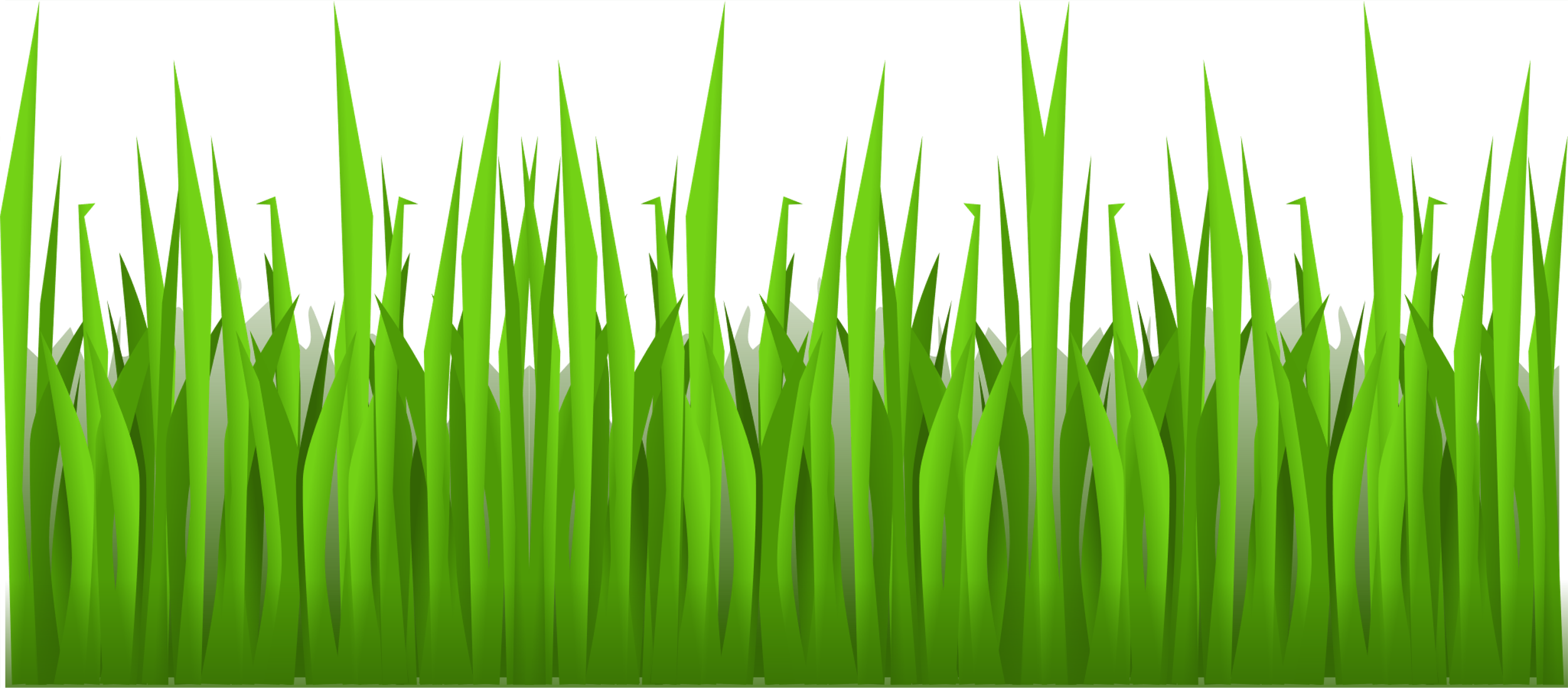 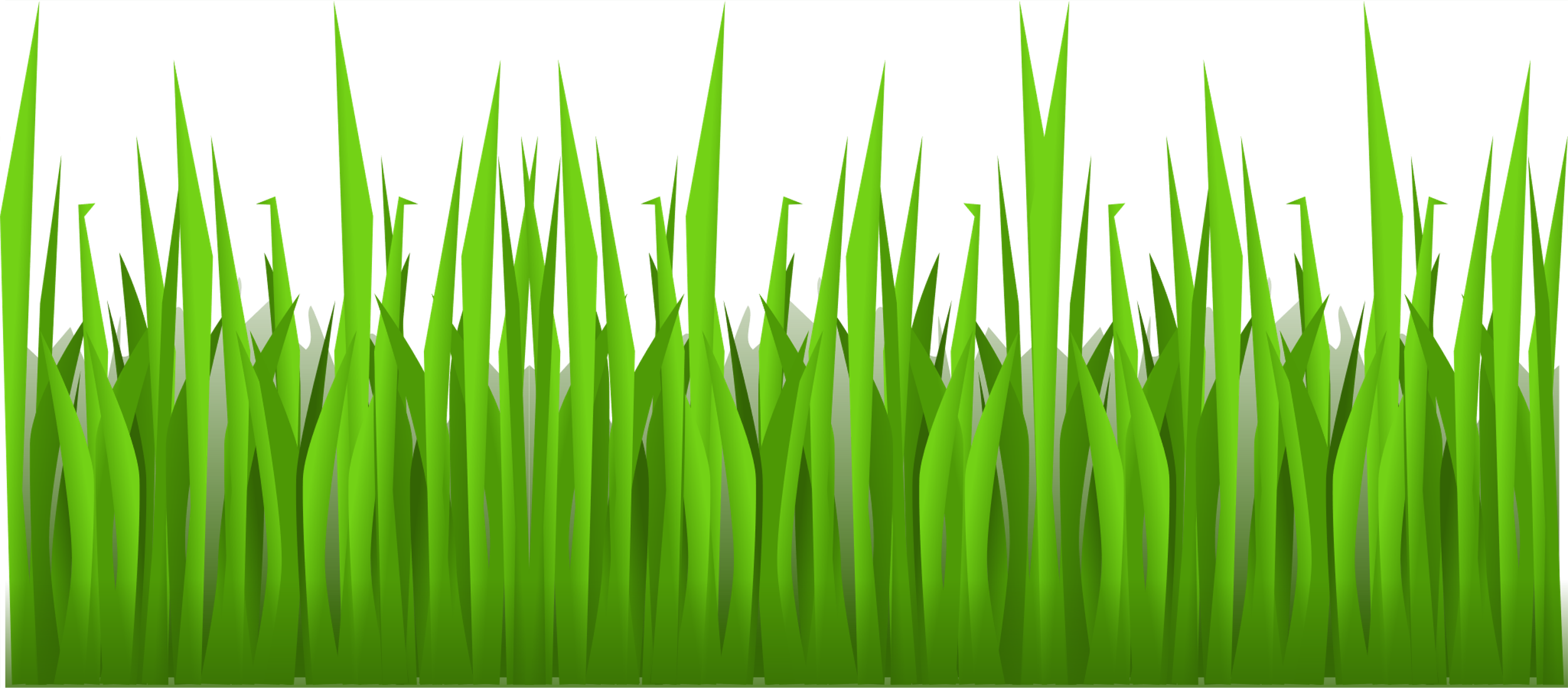 KHÁM PHÁ
Đọc 6 nốt Đô-rê-mi-pha-sol-la với kí hiệu bàn tay.
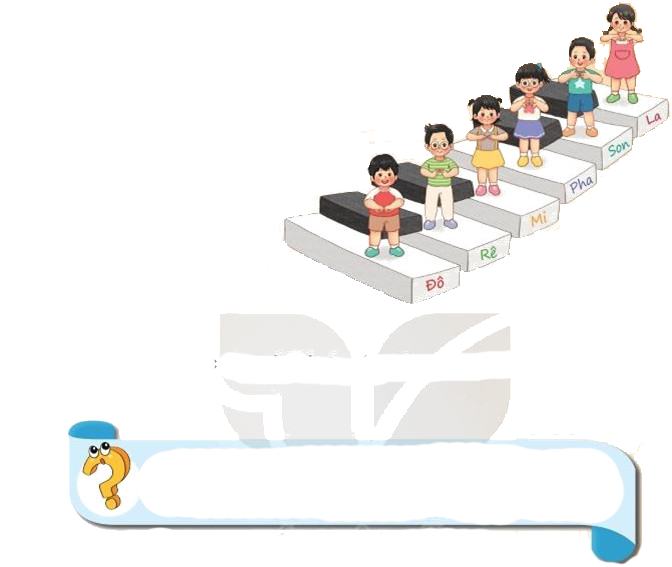 +Giới thiệu bài đọc nhạc số 2
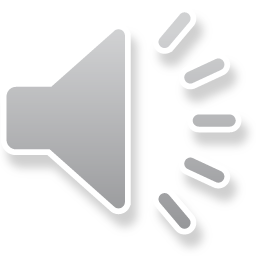 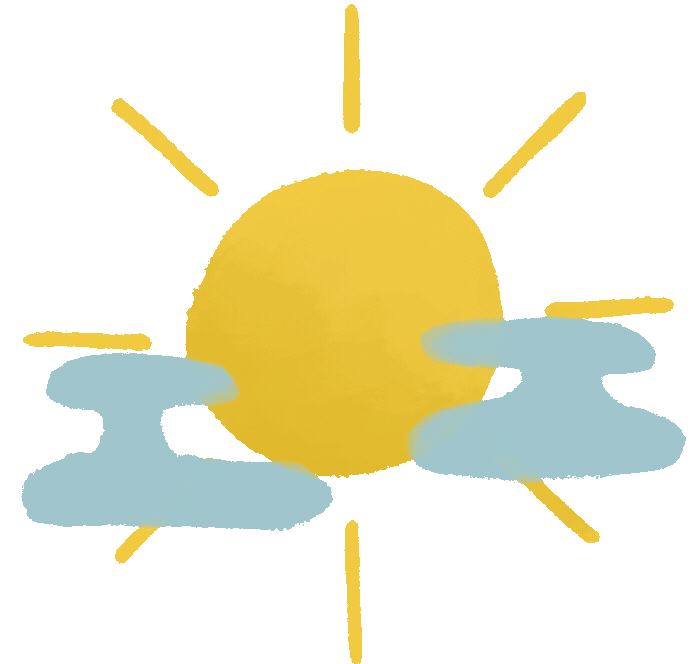 Luyện cao độ
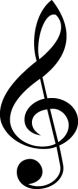 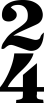 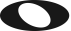 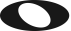 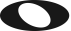 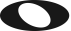 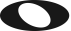 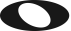 Đô       Rê       Mi      Pha      Son    La
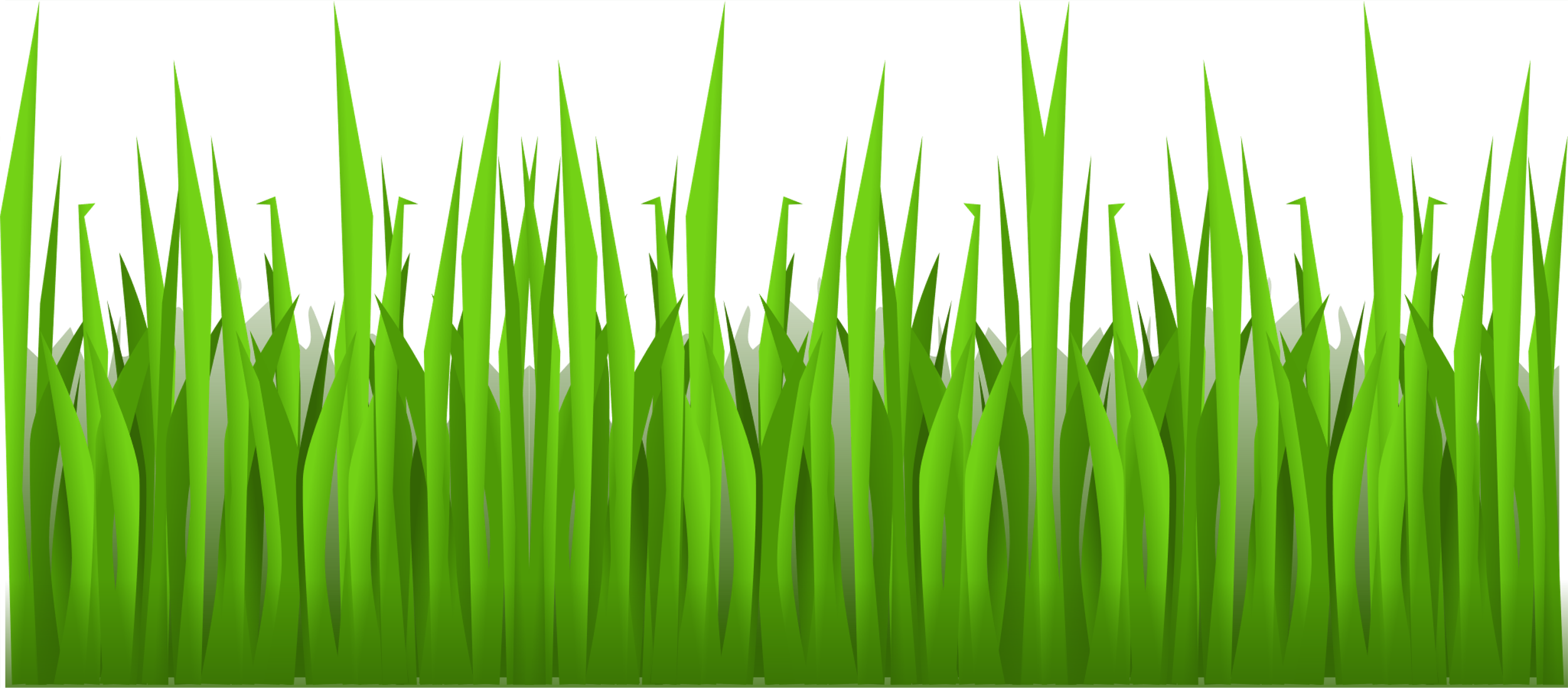 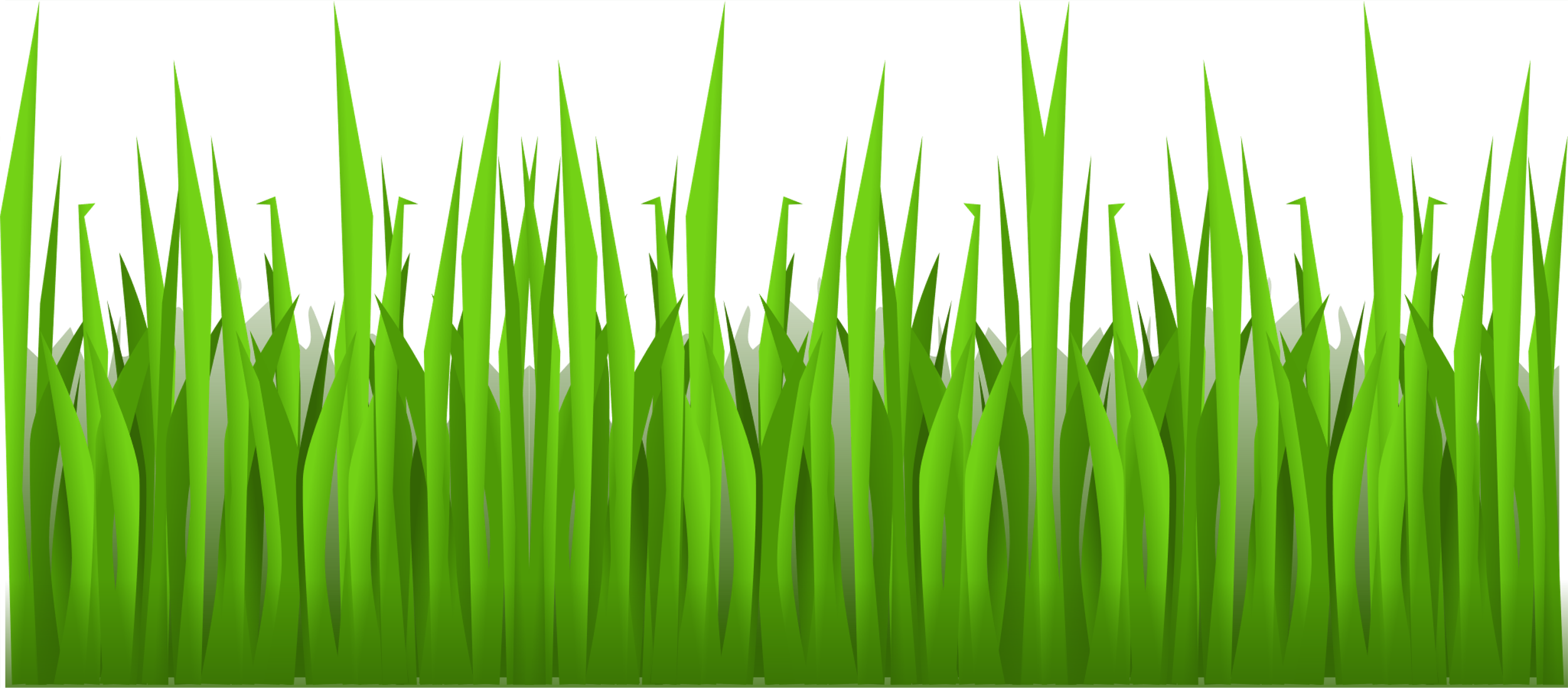 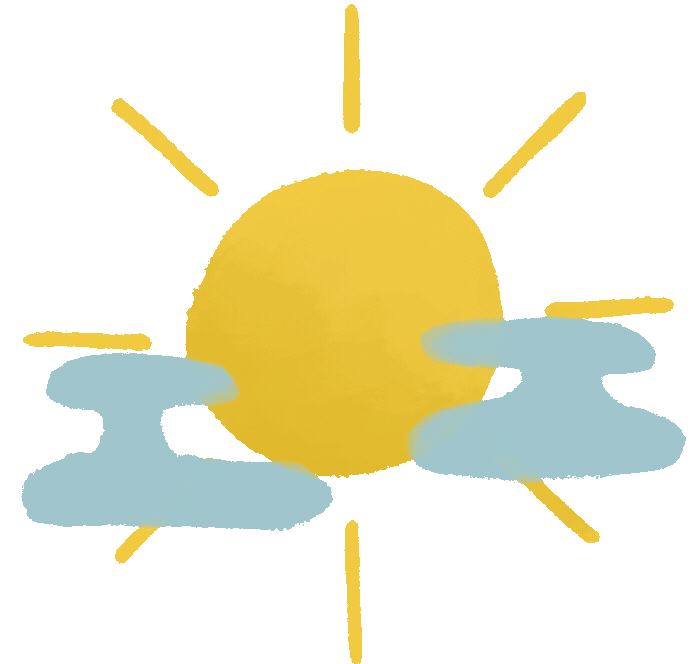 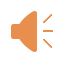 Nghe đọc mẫu
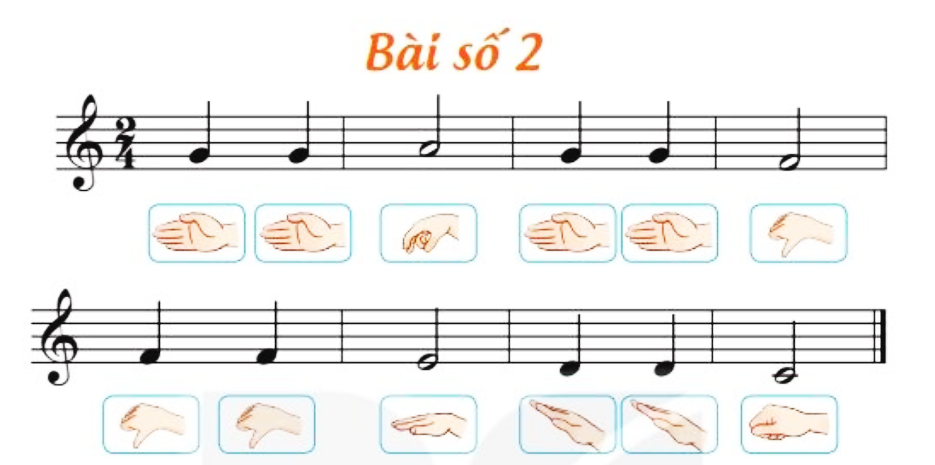 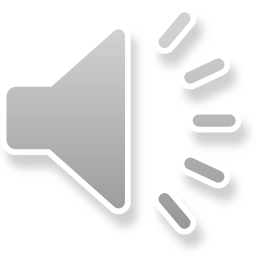 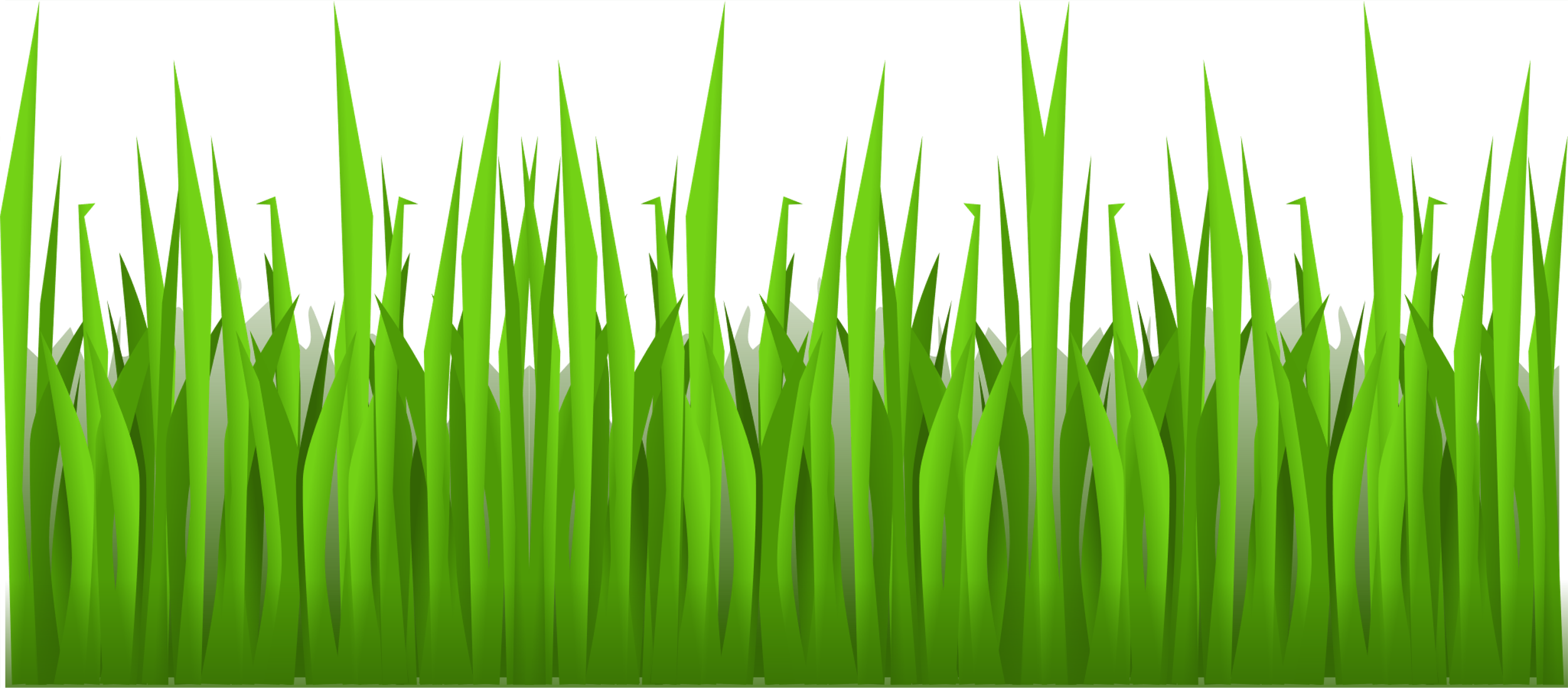 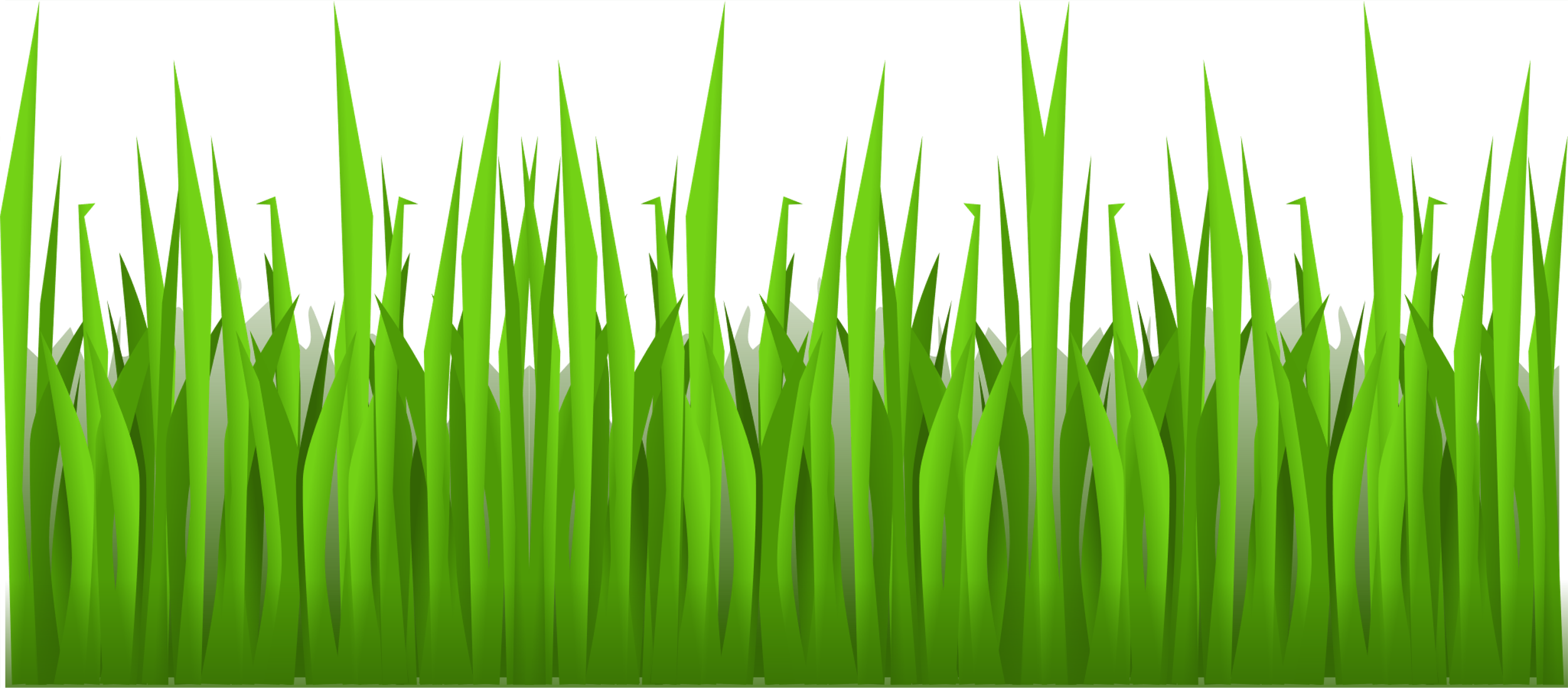 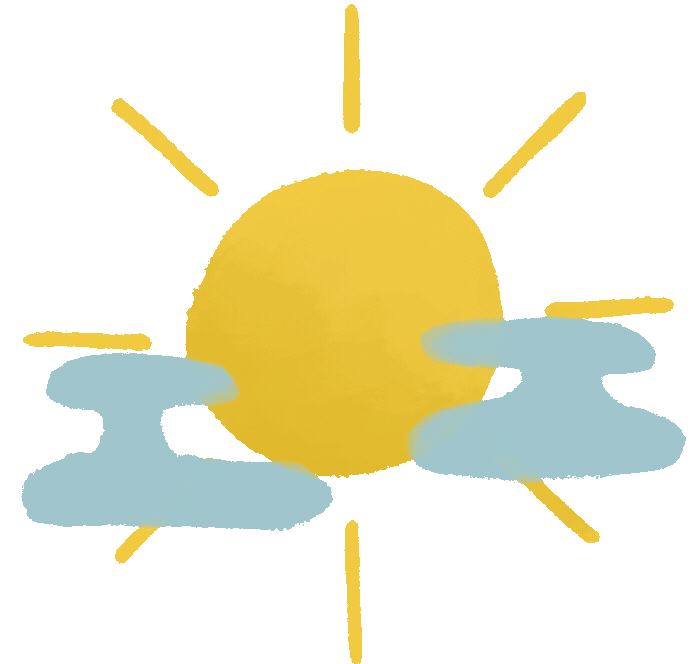 Đọc tên nốt
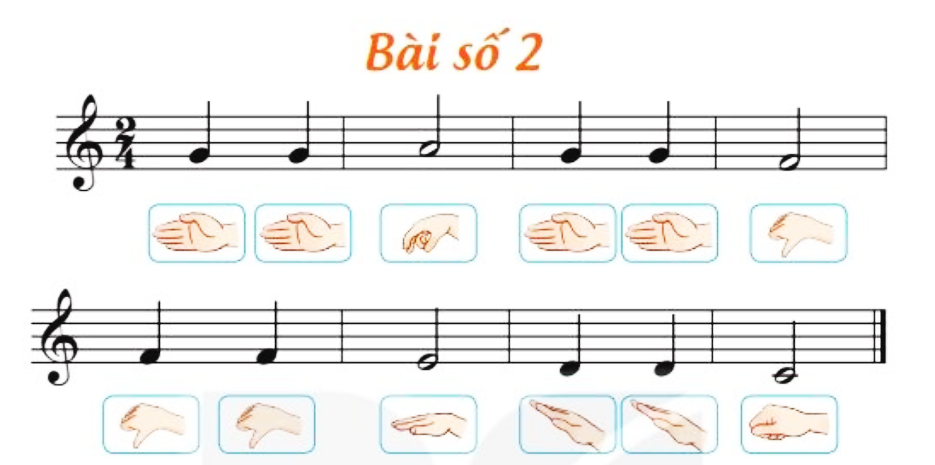 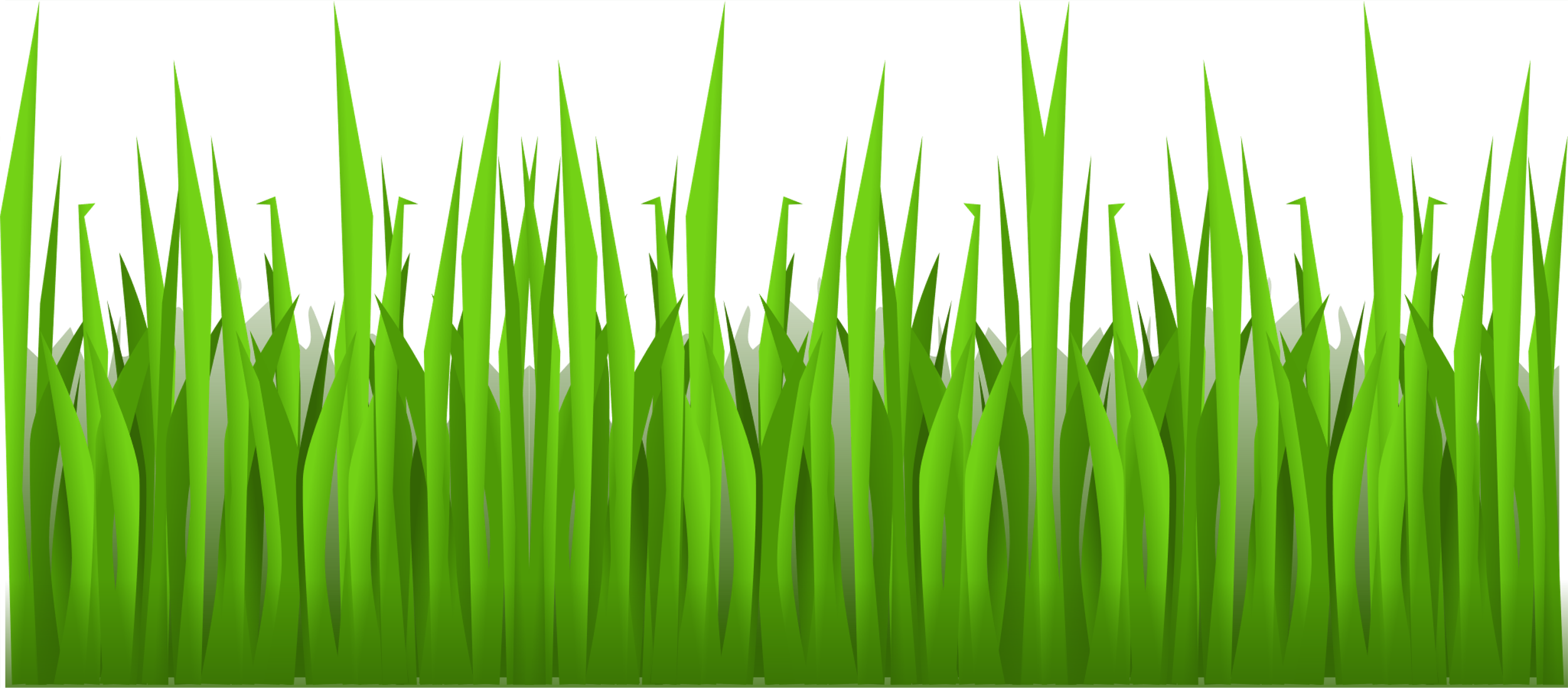 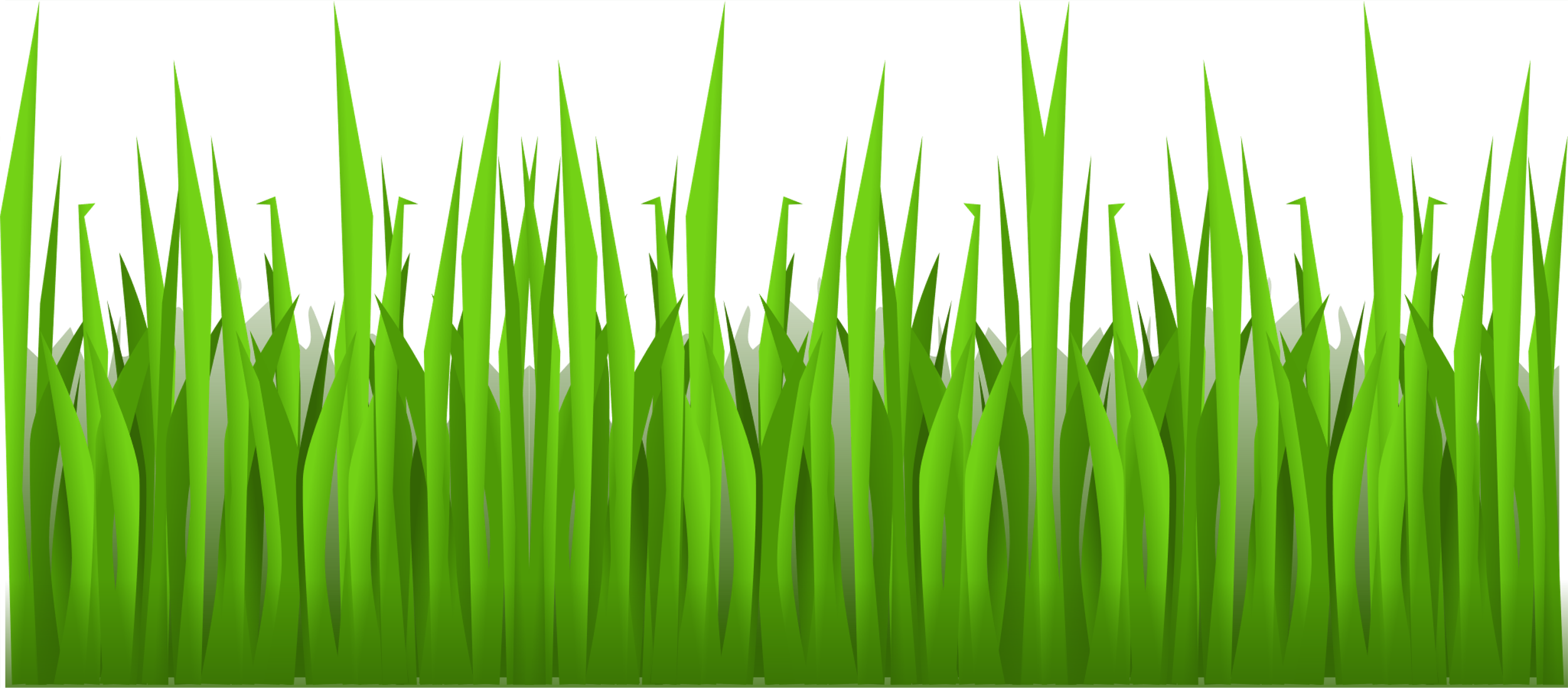 TẬP ĐỌC TỪNG CÂU
CÂU 1
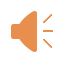 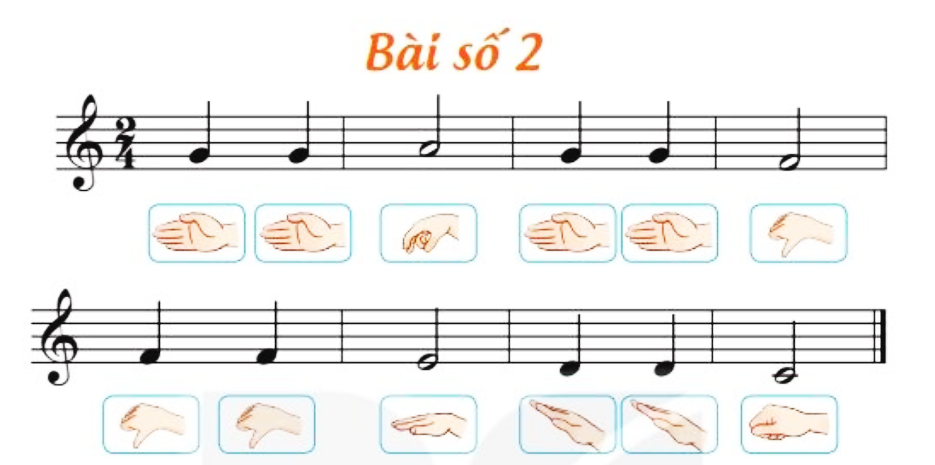 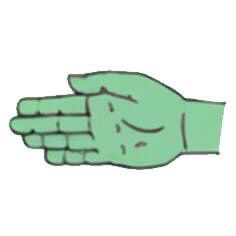 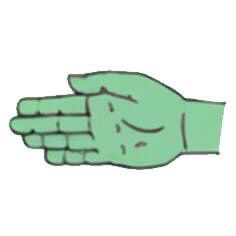 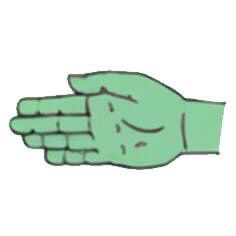 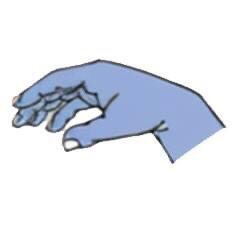 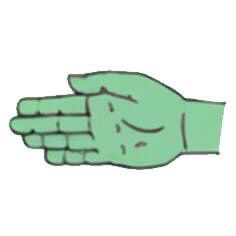 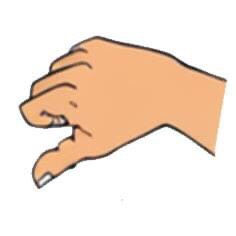 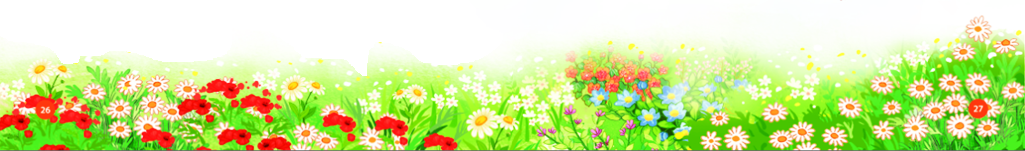 TẬP ĐỌC TỪNG CÂU
CÂU 2
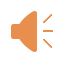 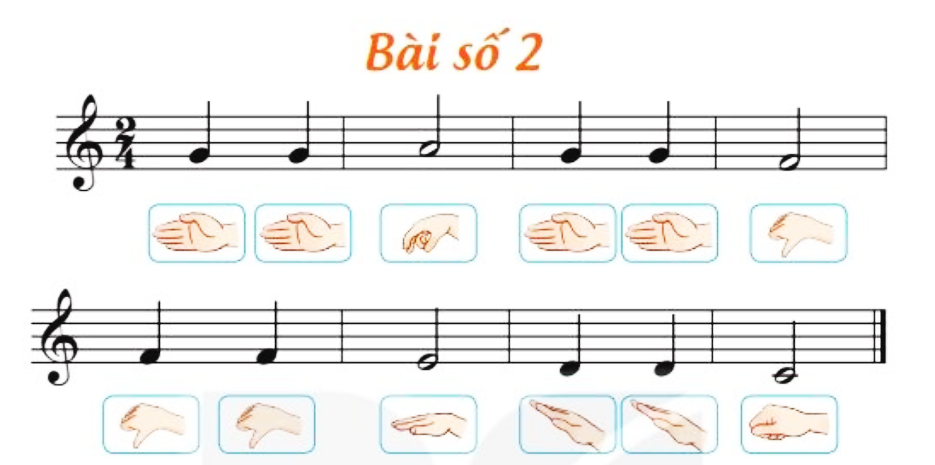 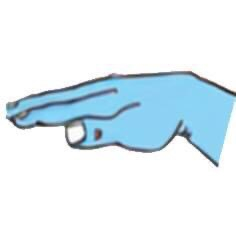 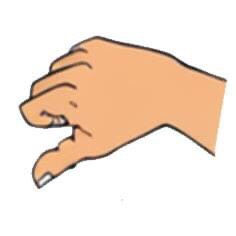 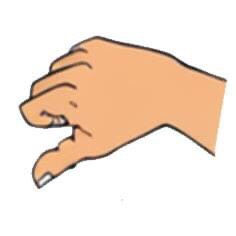 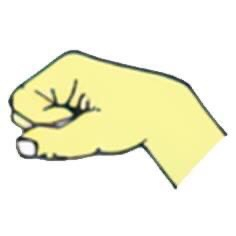 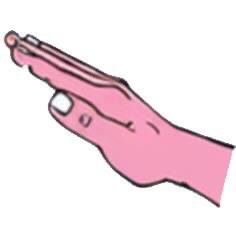 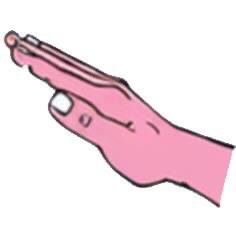 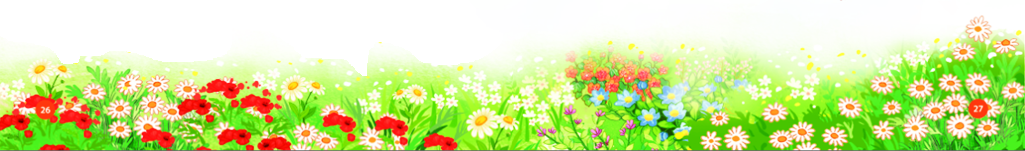 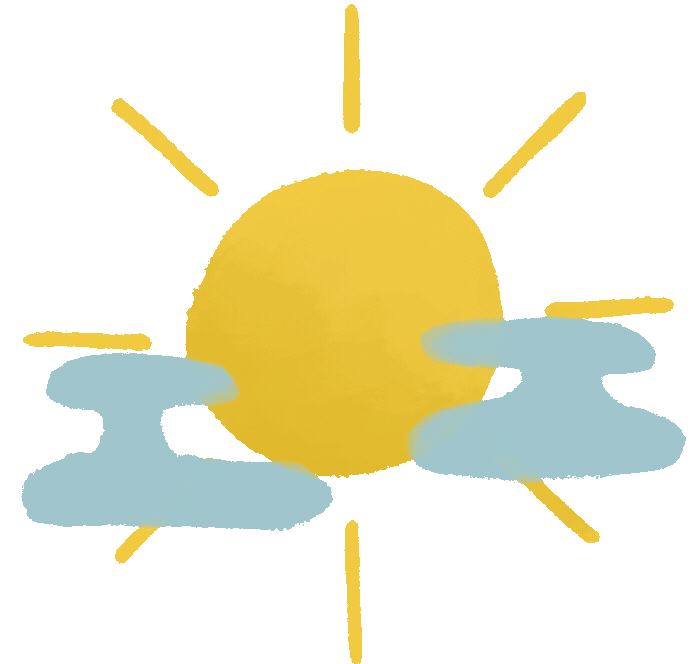 Cả bài
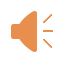 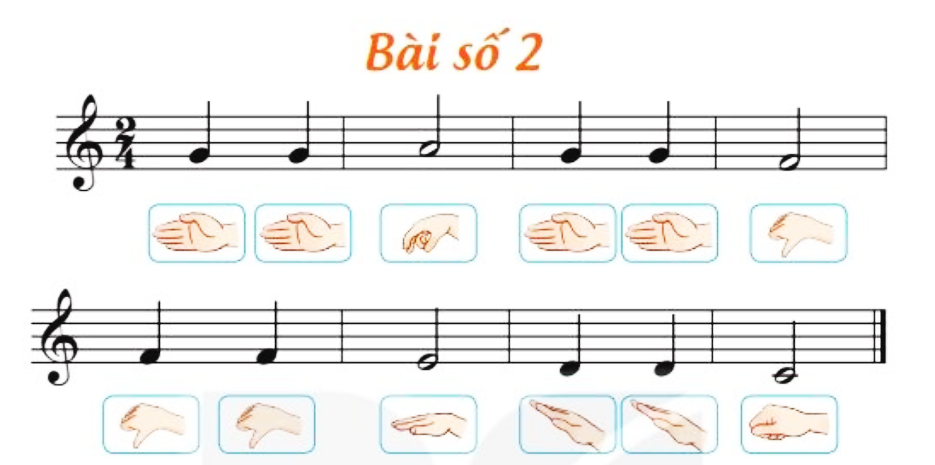 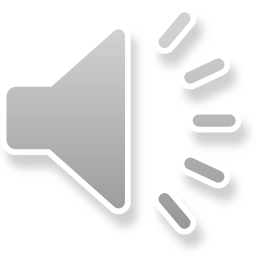 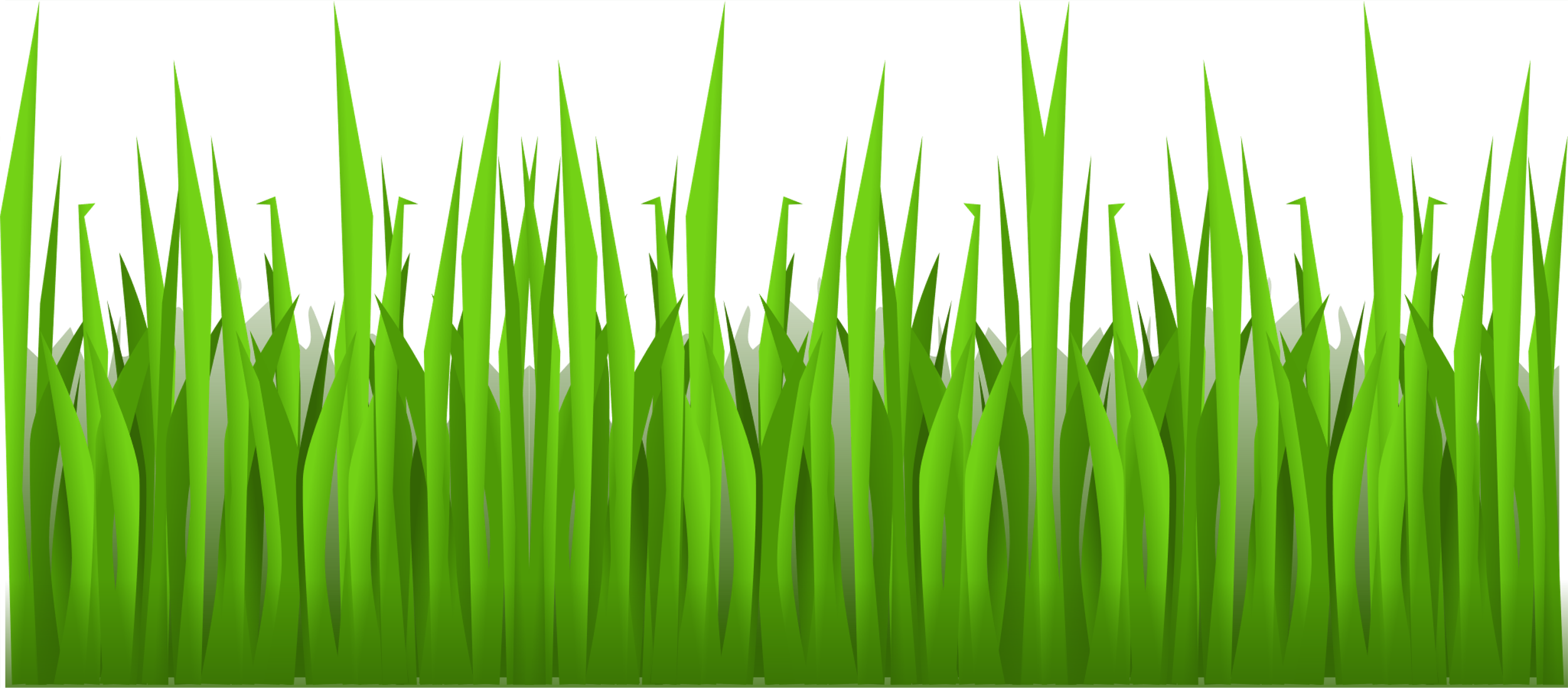 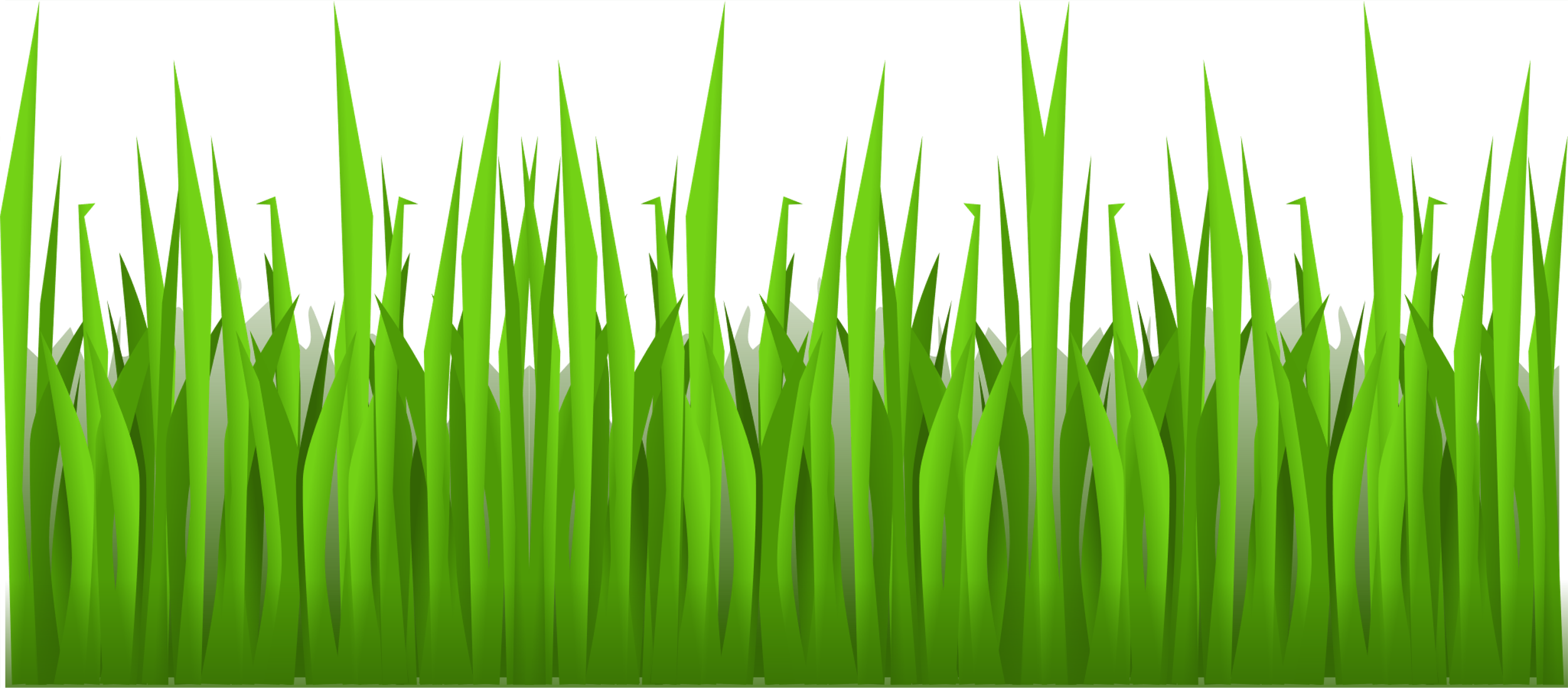 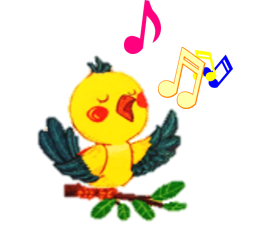 ĐỌC NHẠC
KẾT HỢP GÕ ĐỆM THEO NHỊP
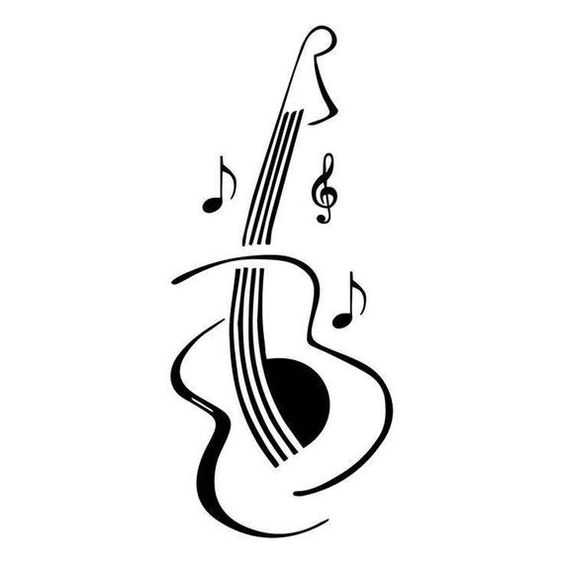 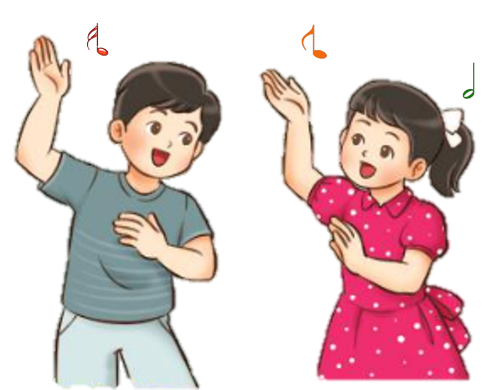 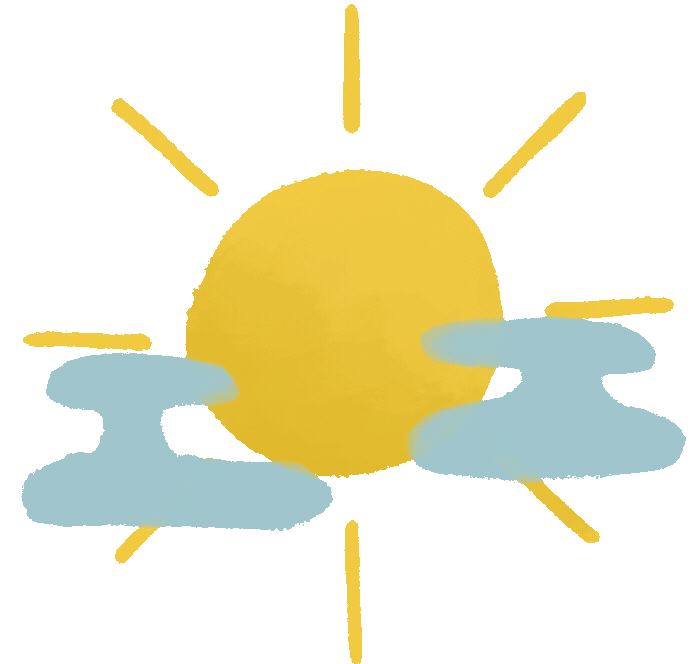 Đọc nhạc kết hợp gõ đệm theo Nhịp
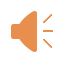 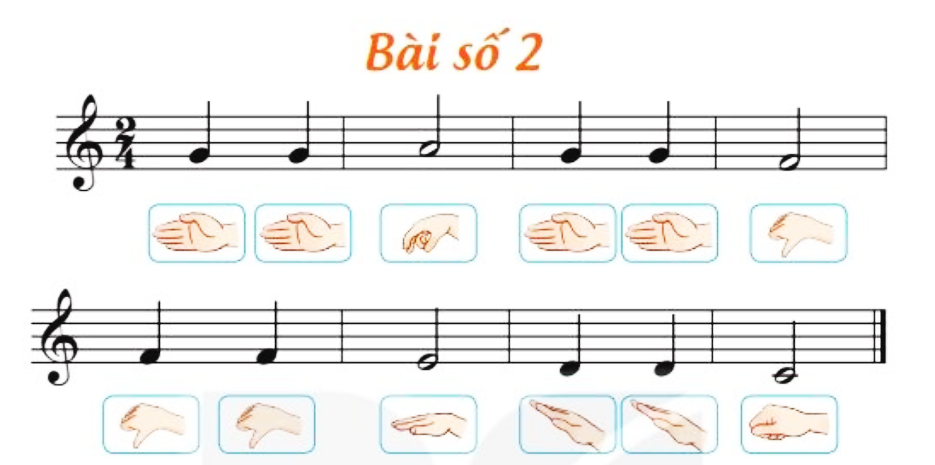 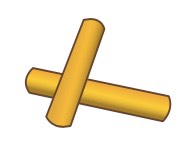 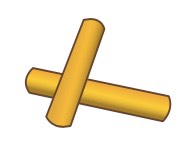 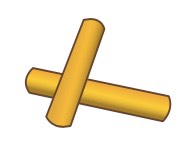 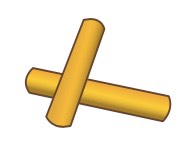 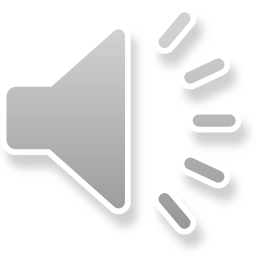 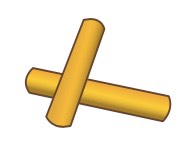 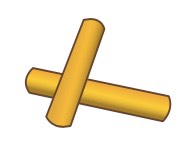 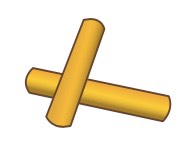 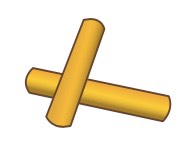 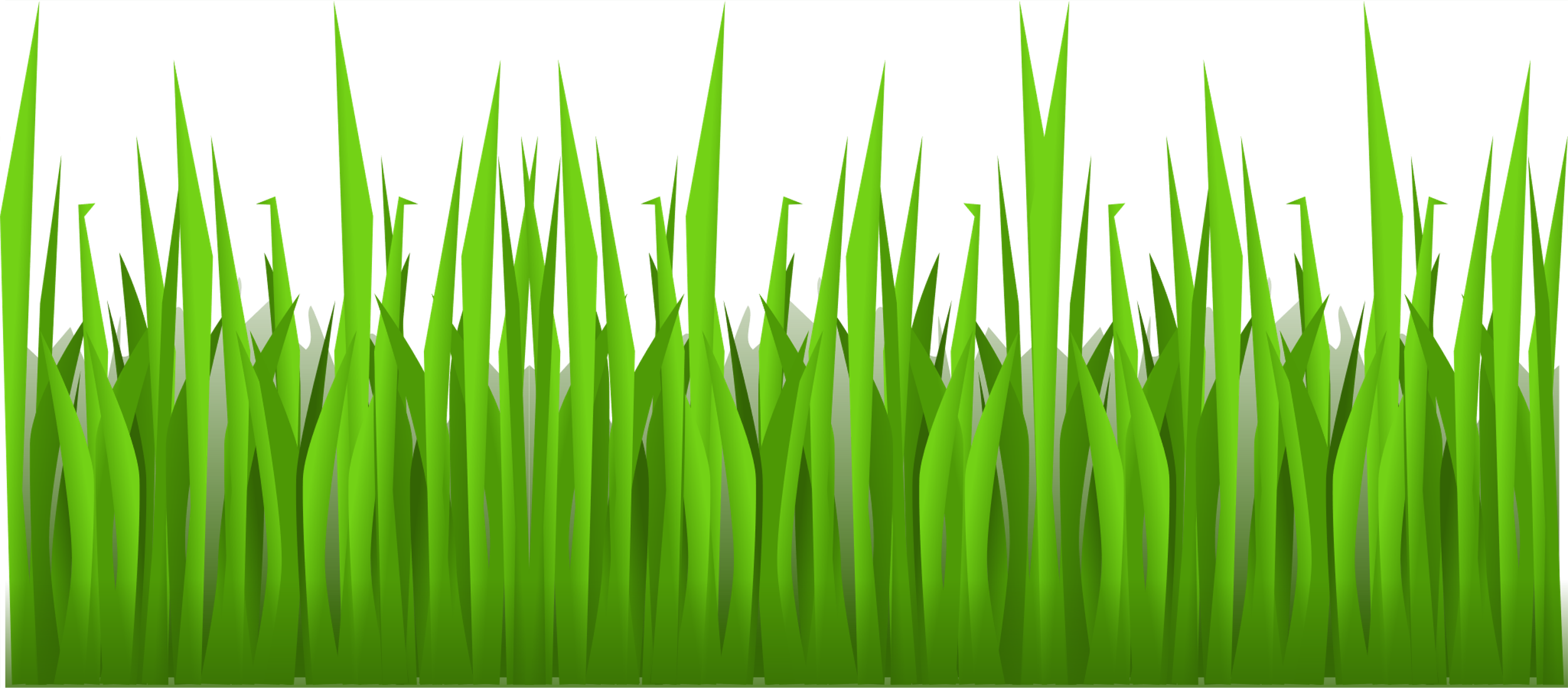 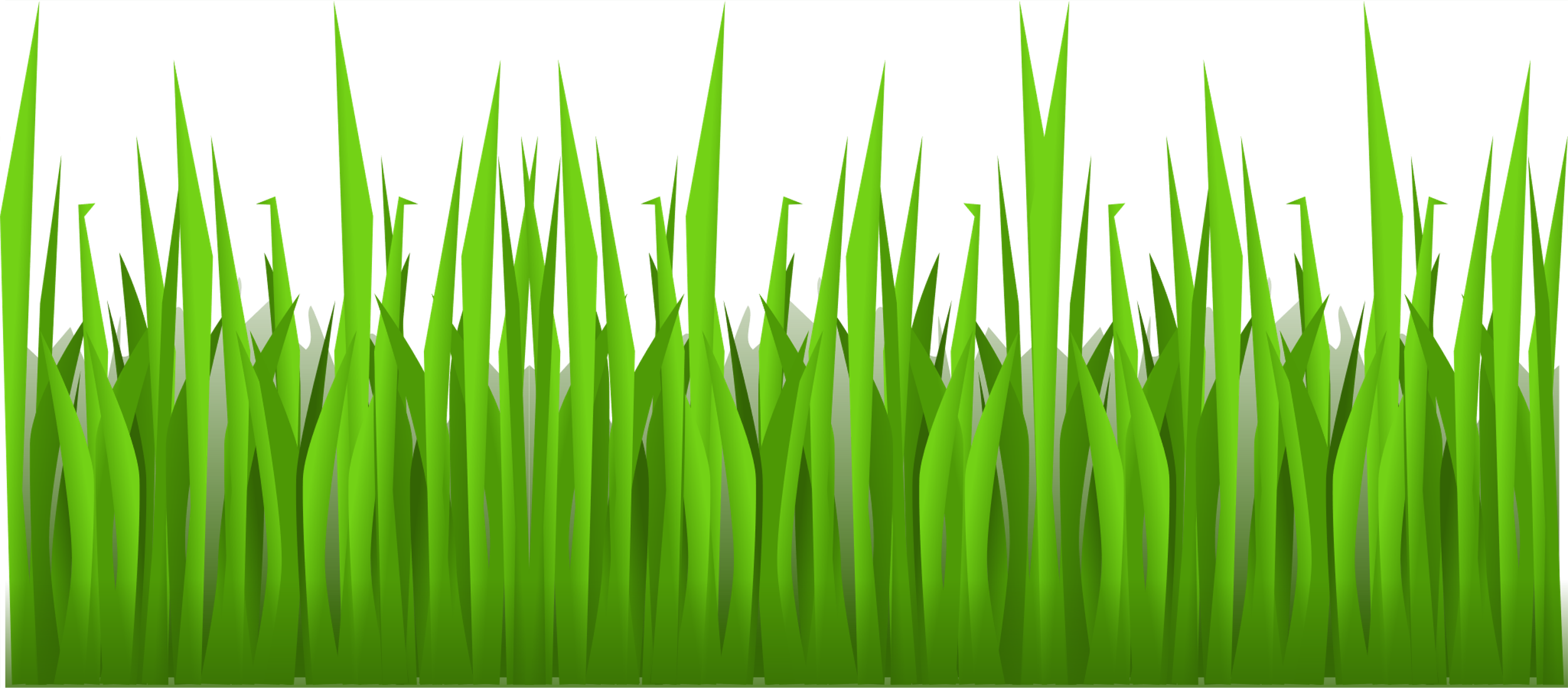 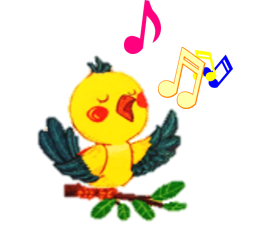 ĐỌC NHẠC
THEO KÍ HIỆU BÀN TAY
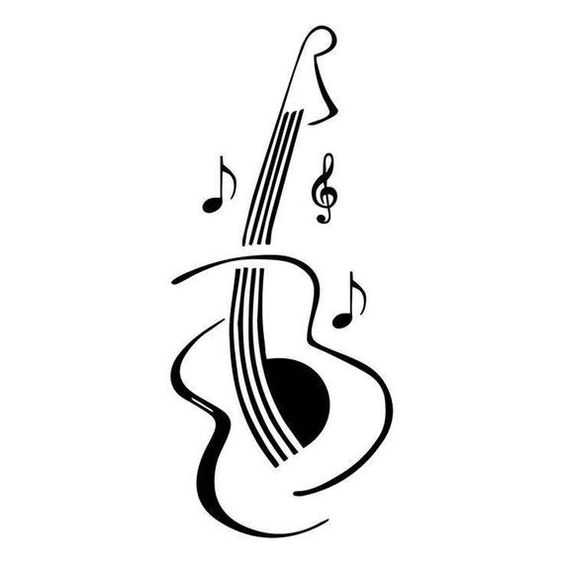 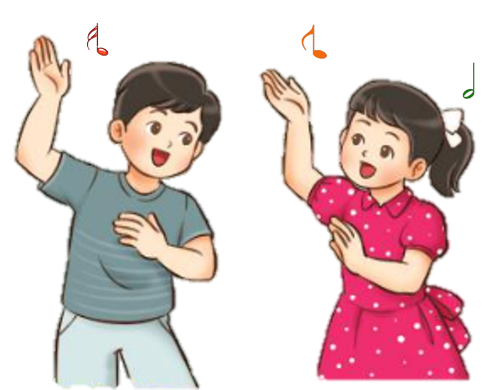 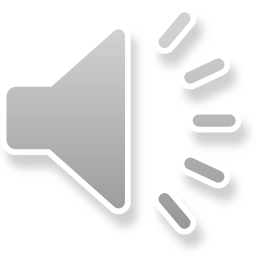 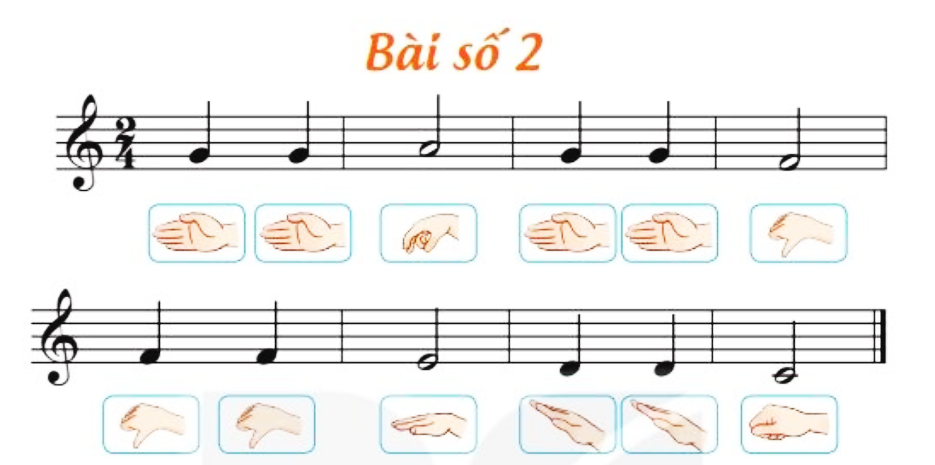 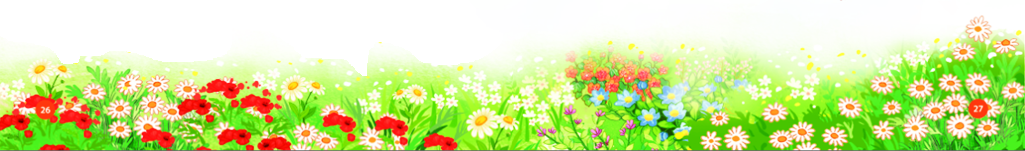 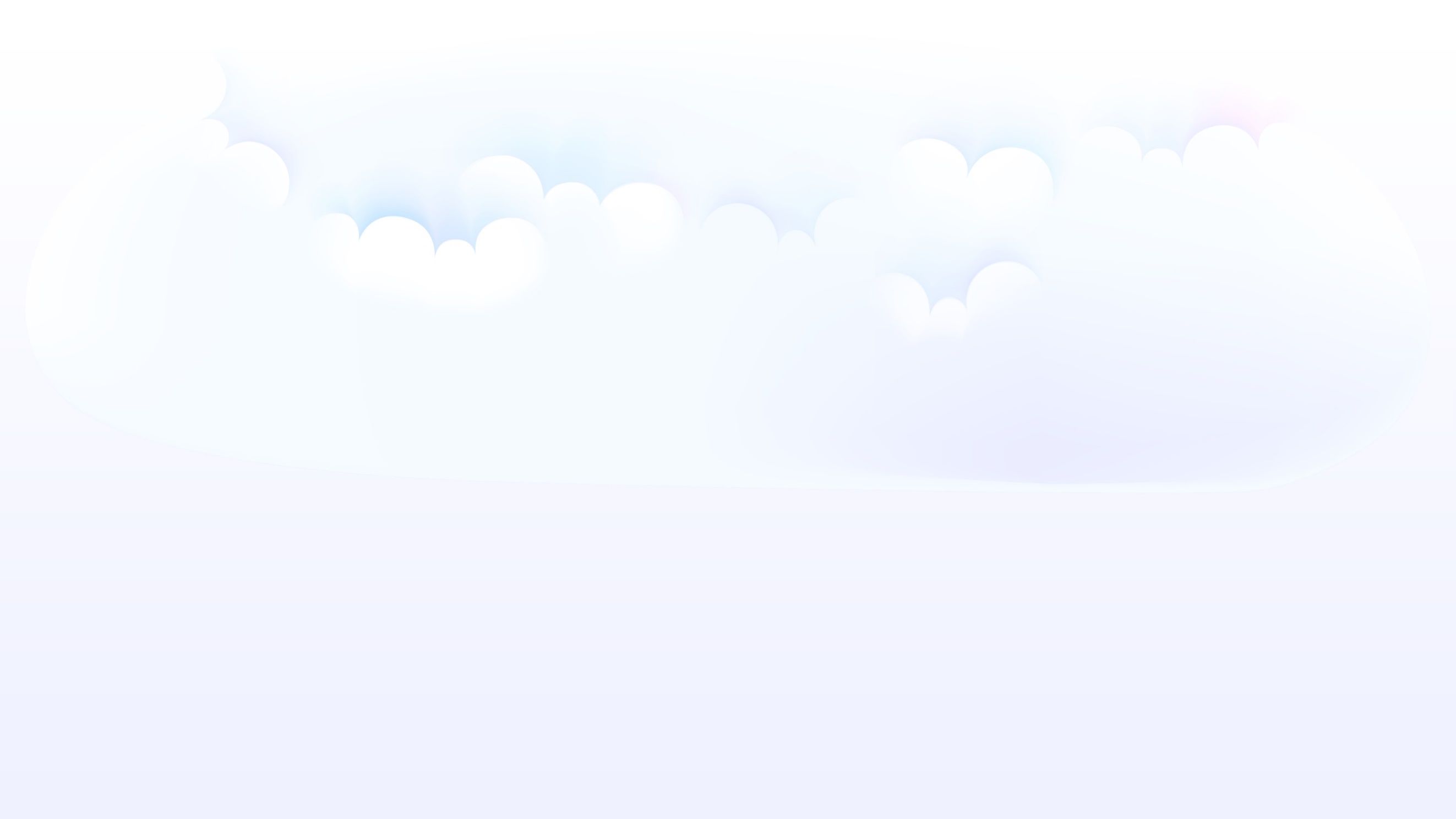 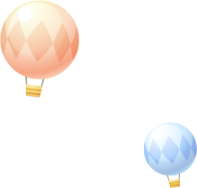 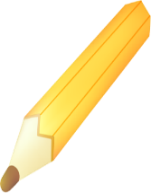 TRÒ CHƠI:
AI NHANH HƠN
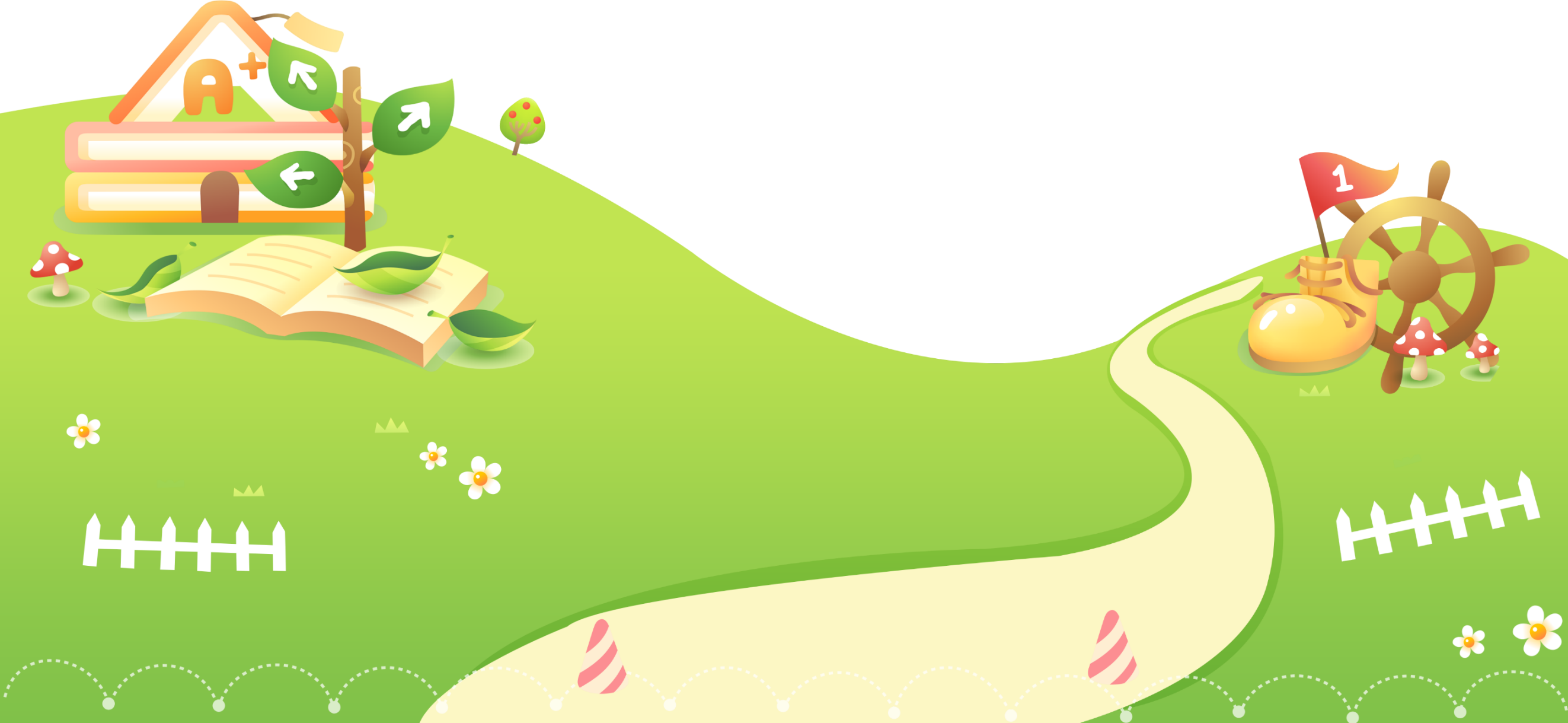 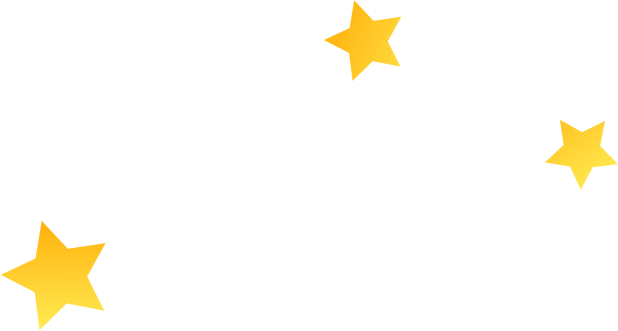 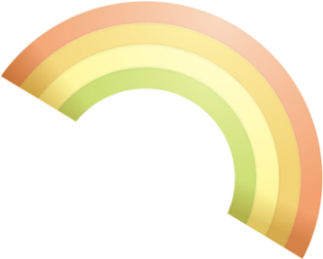 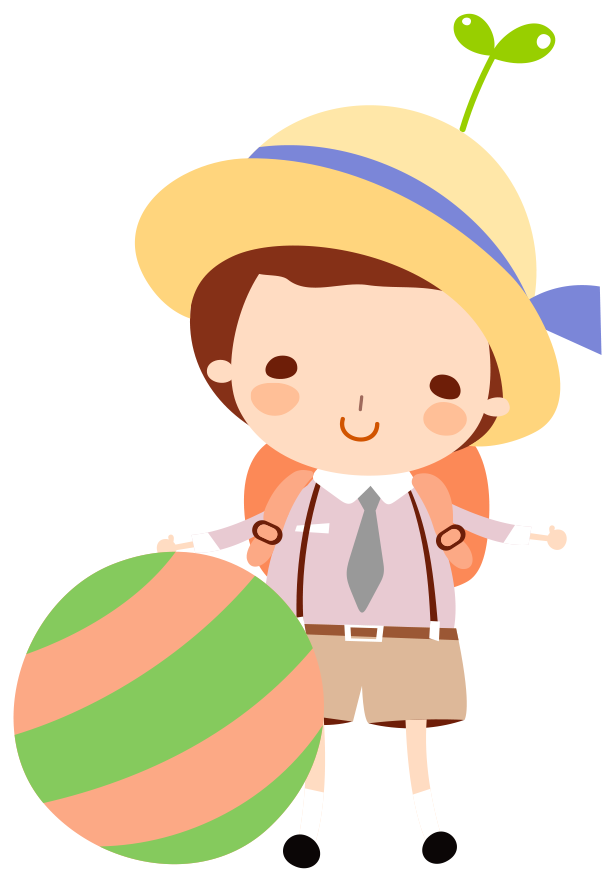 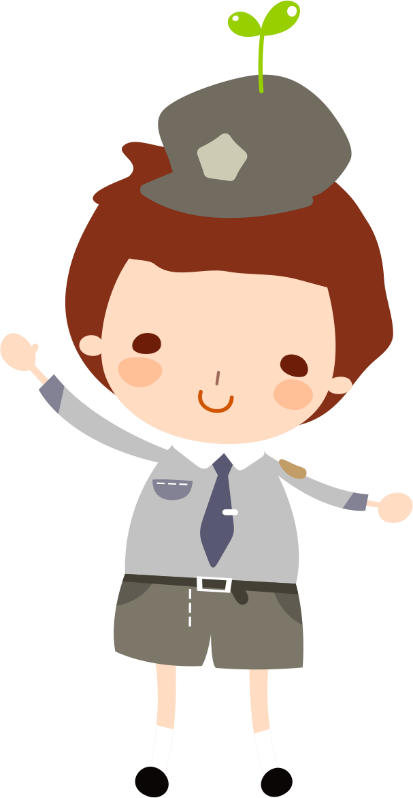 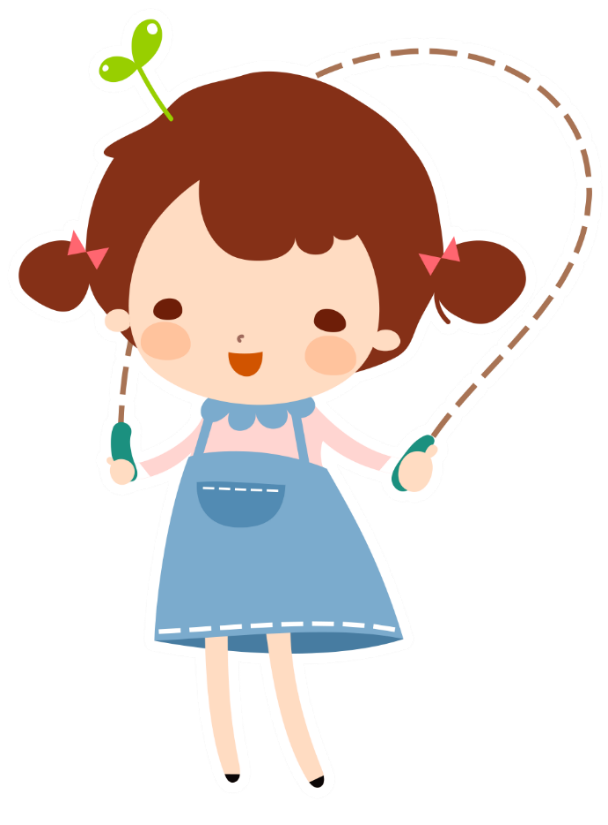 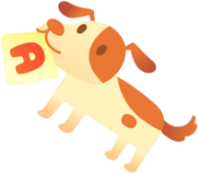 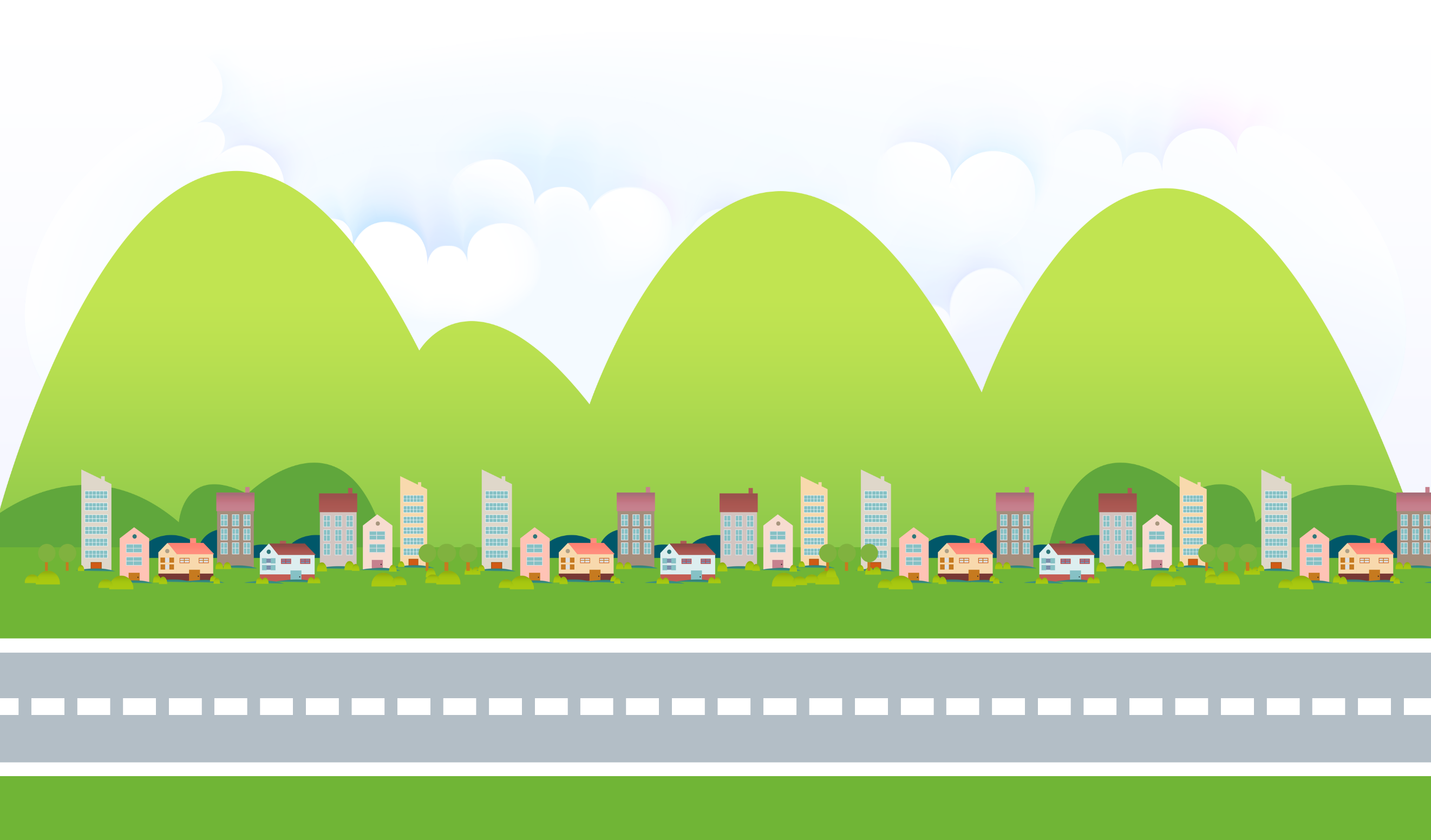 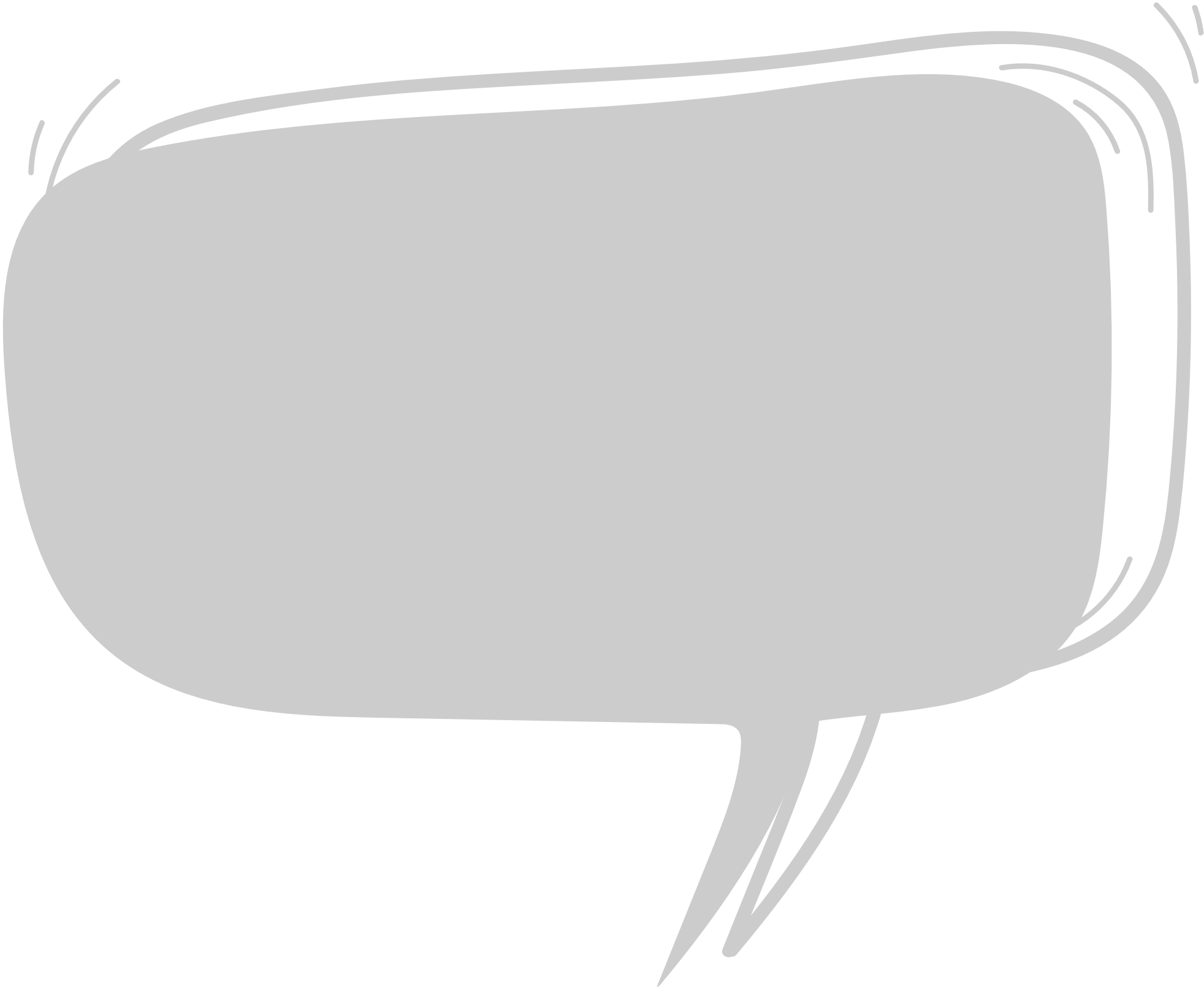 Câu 1: Nêu tên 6 kí hiệu bàn tay mà em đã học?
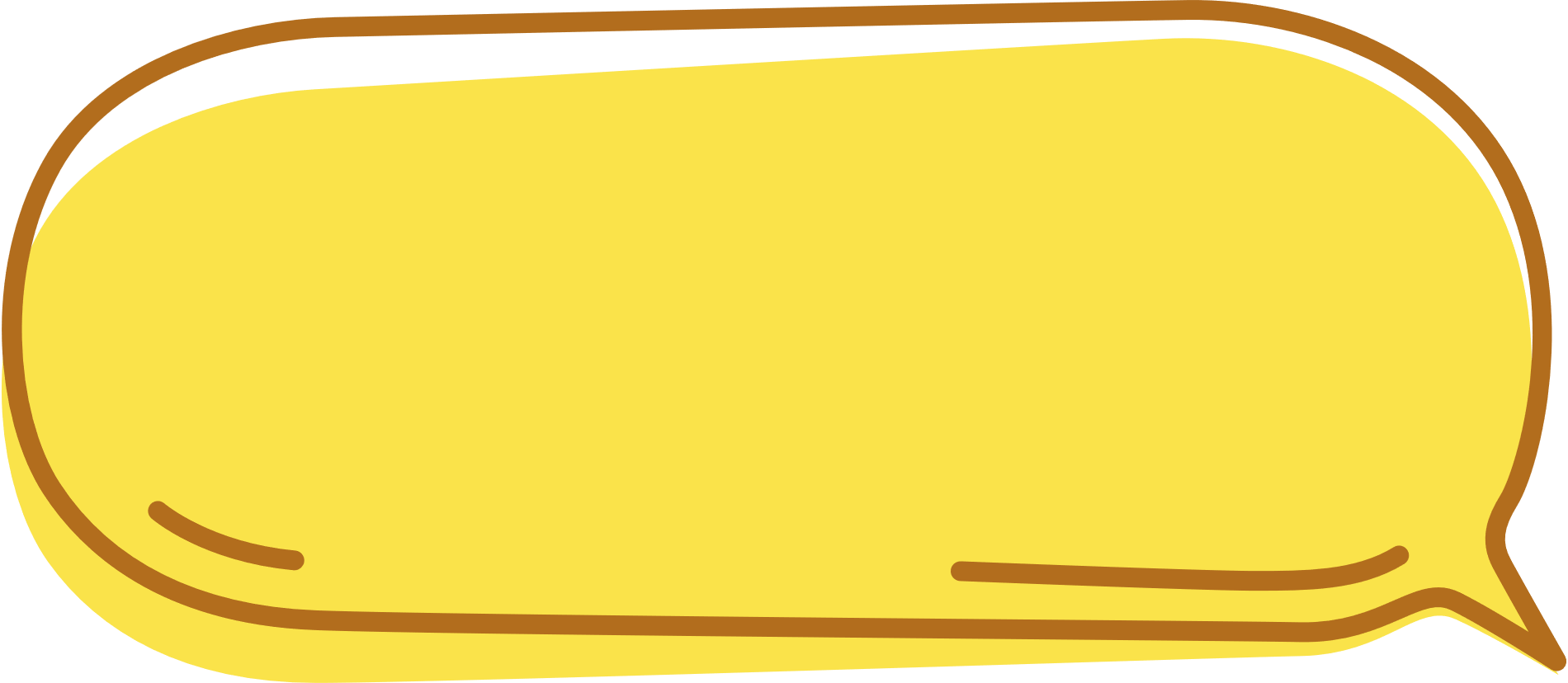 Đô-rê-mi-pha-sol-la
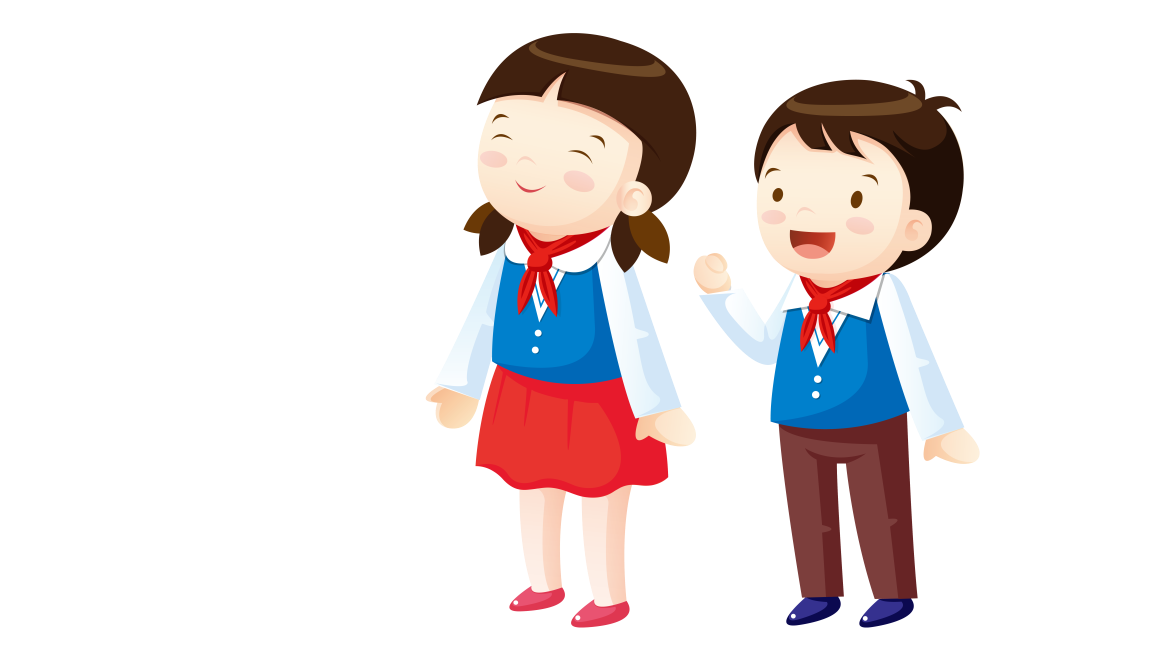 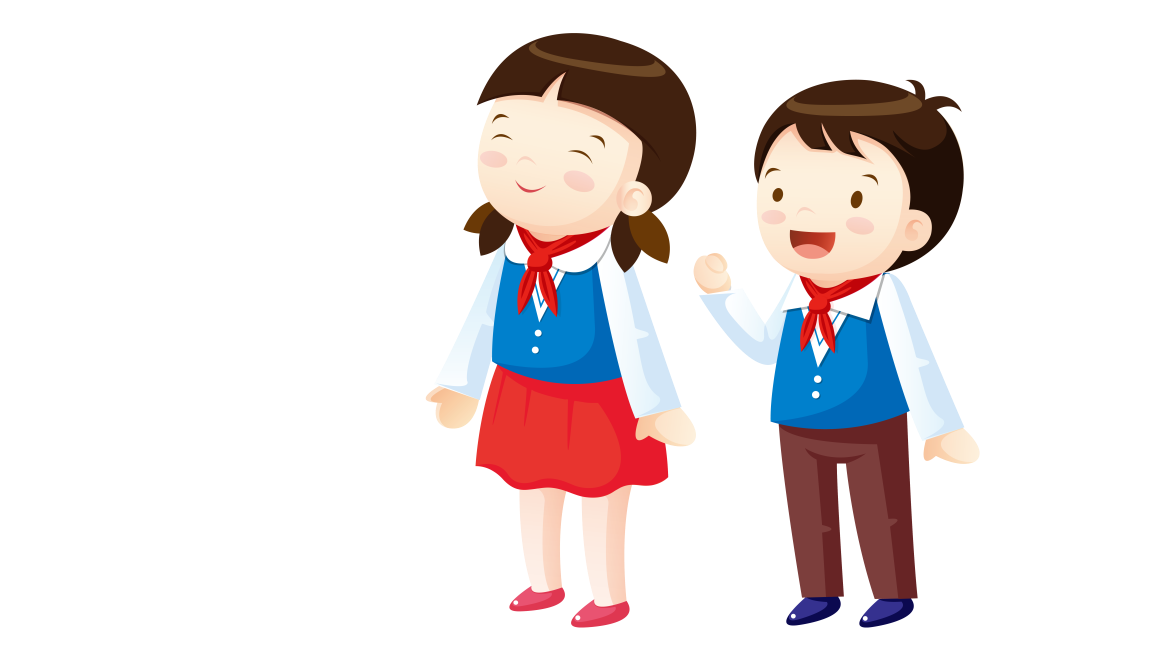 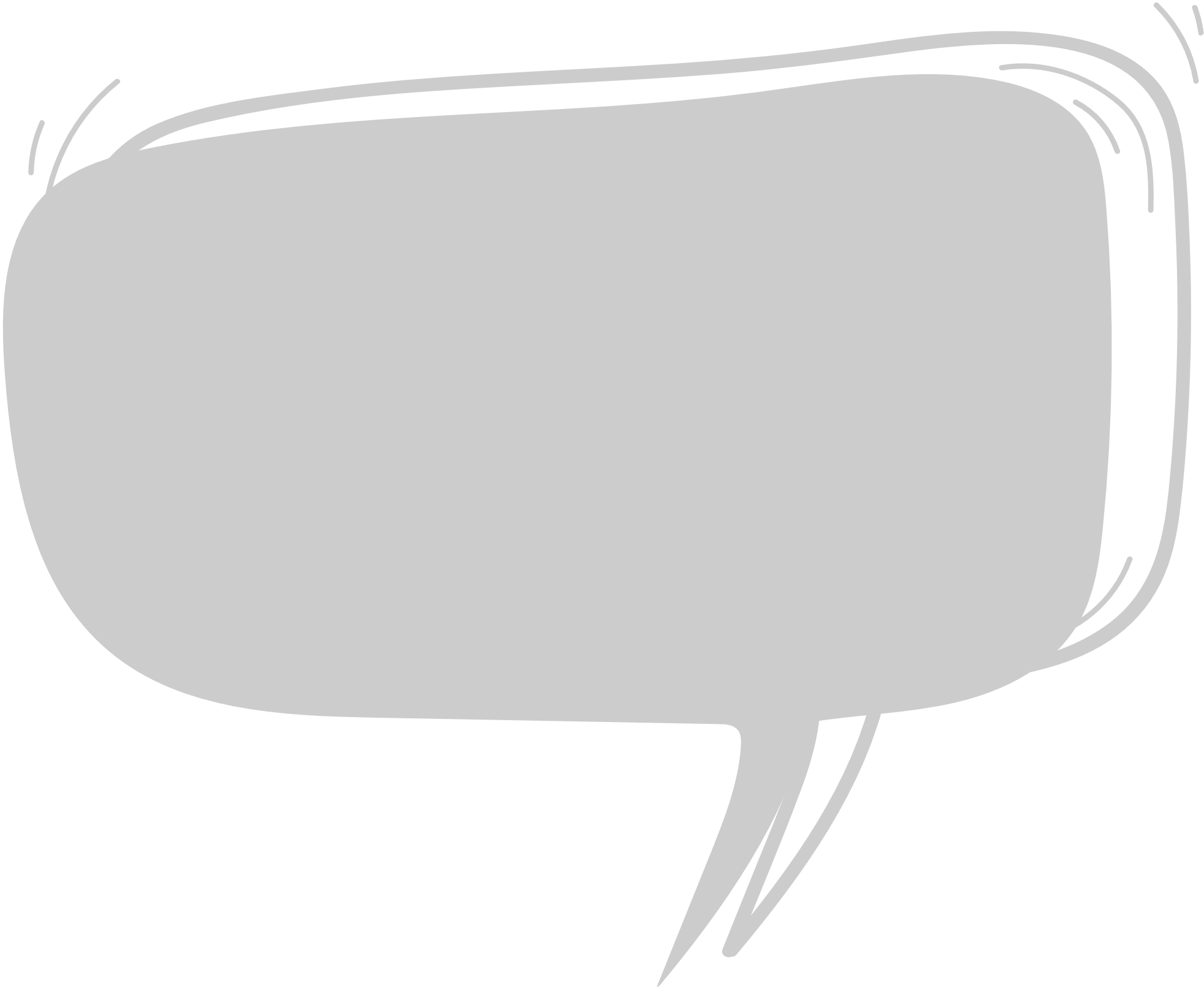 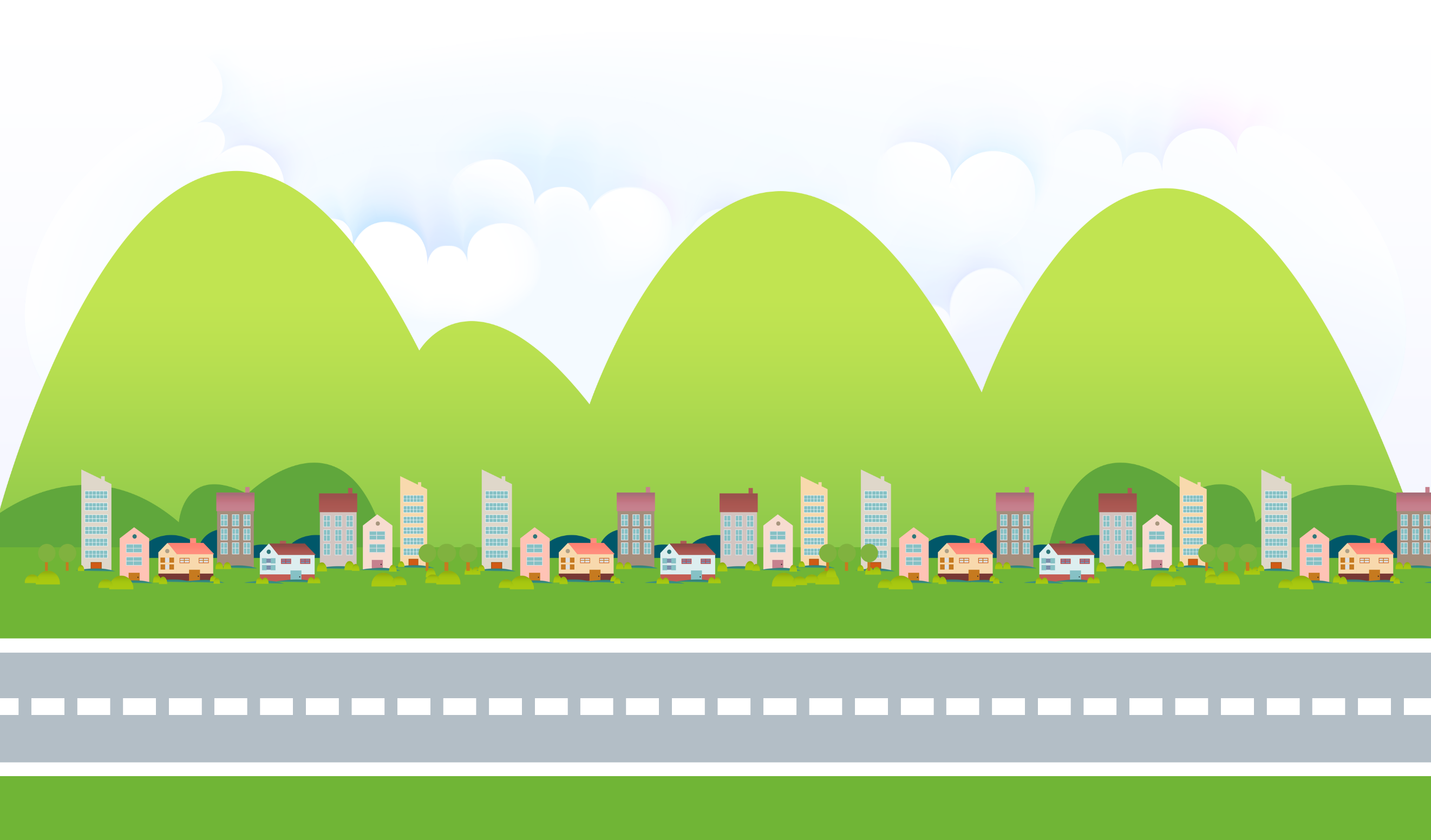 Câu 2: Đây là giai điệu bài đọc nhạc số mấy?
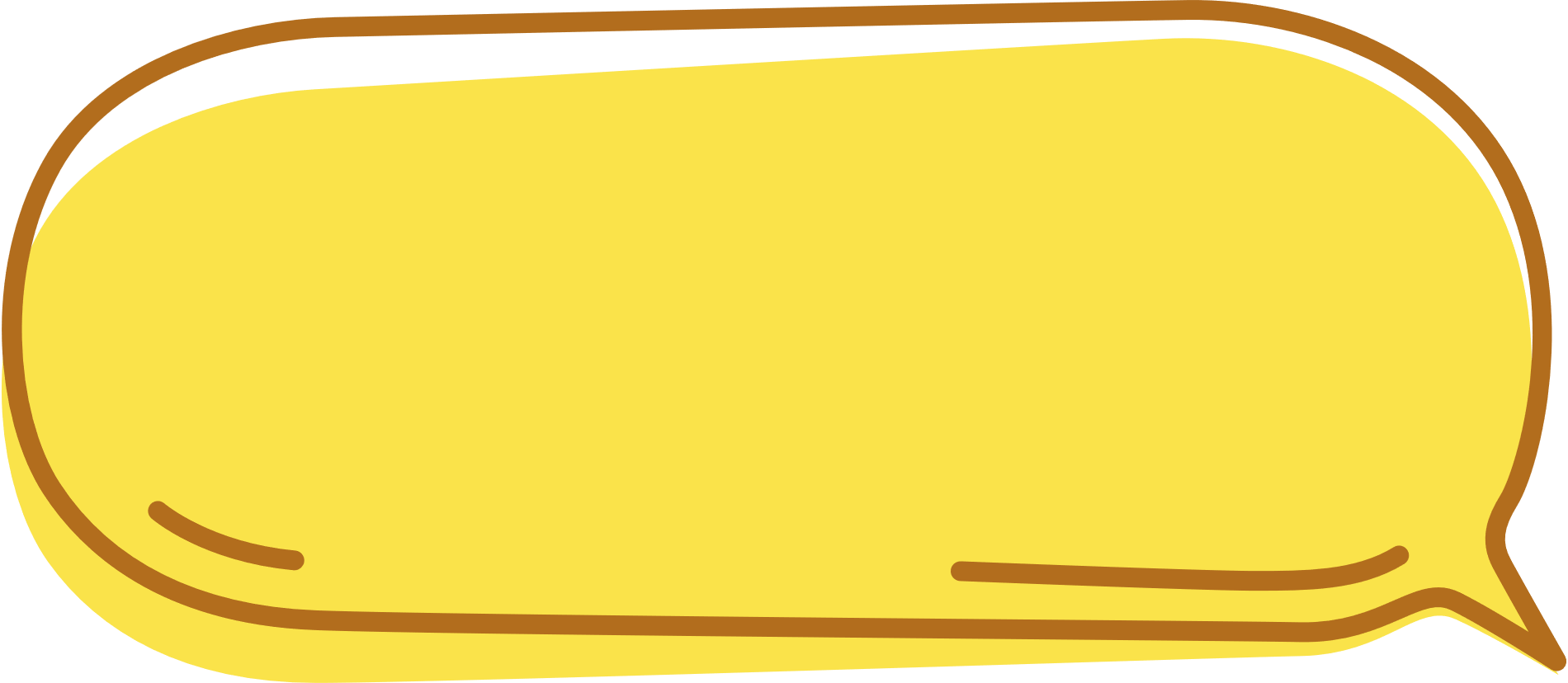 Đáp án: Bài số 2
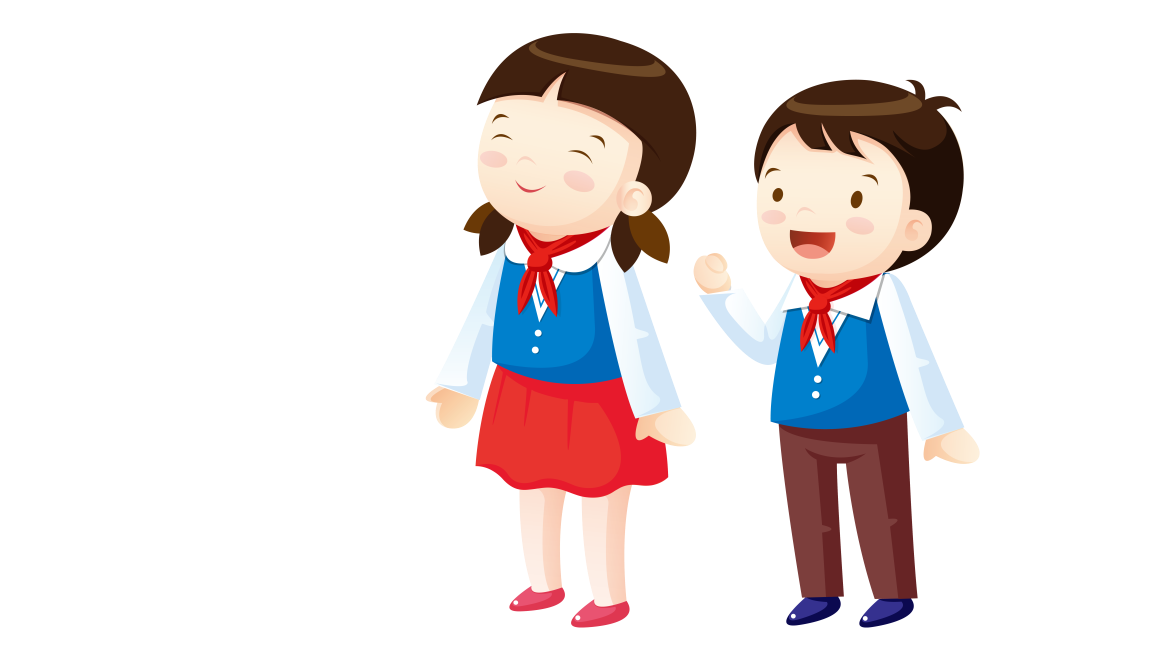 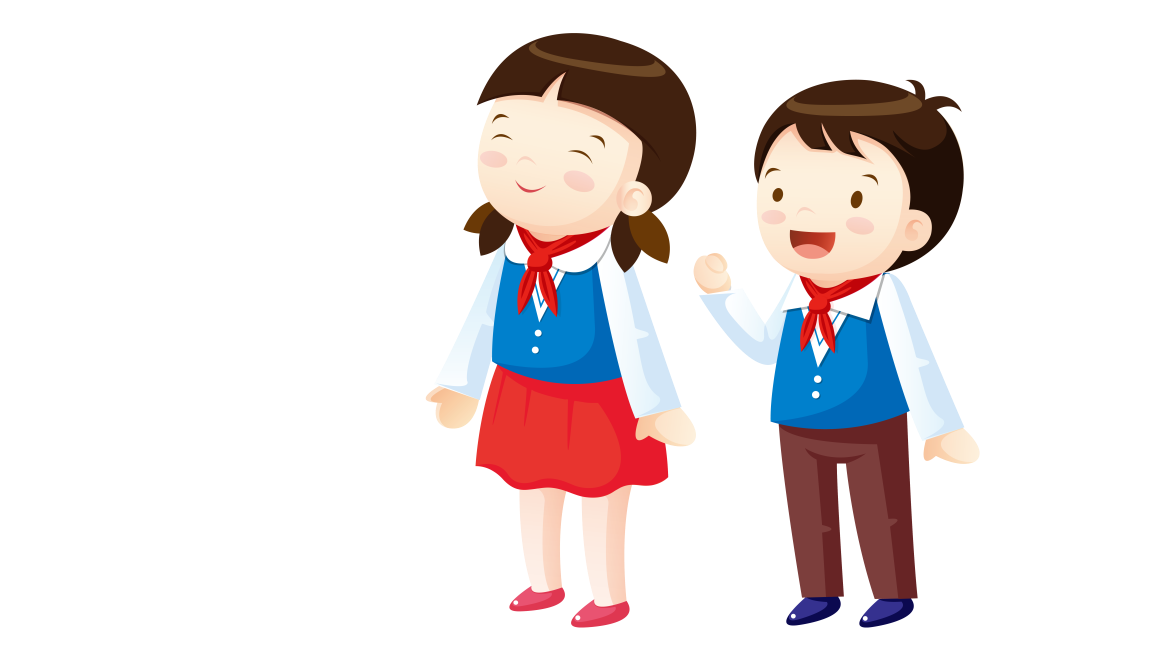 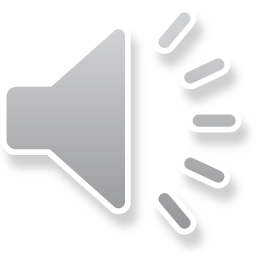 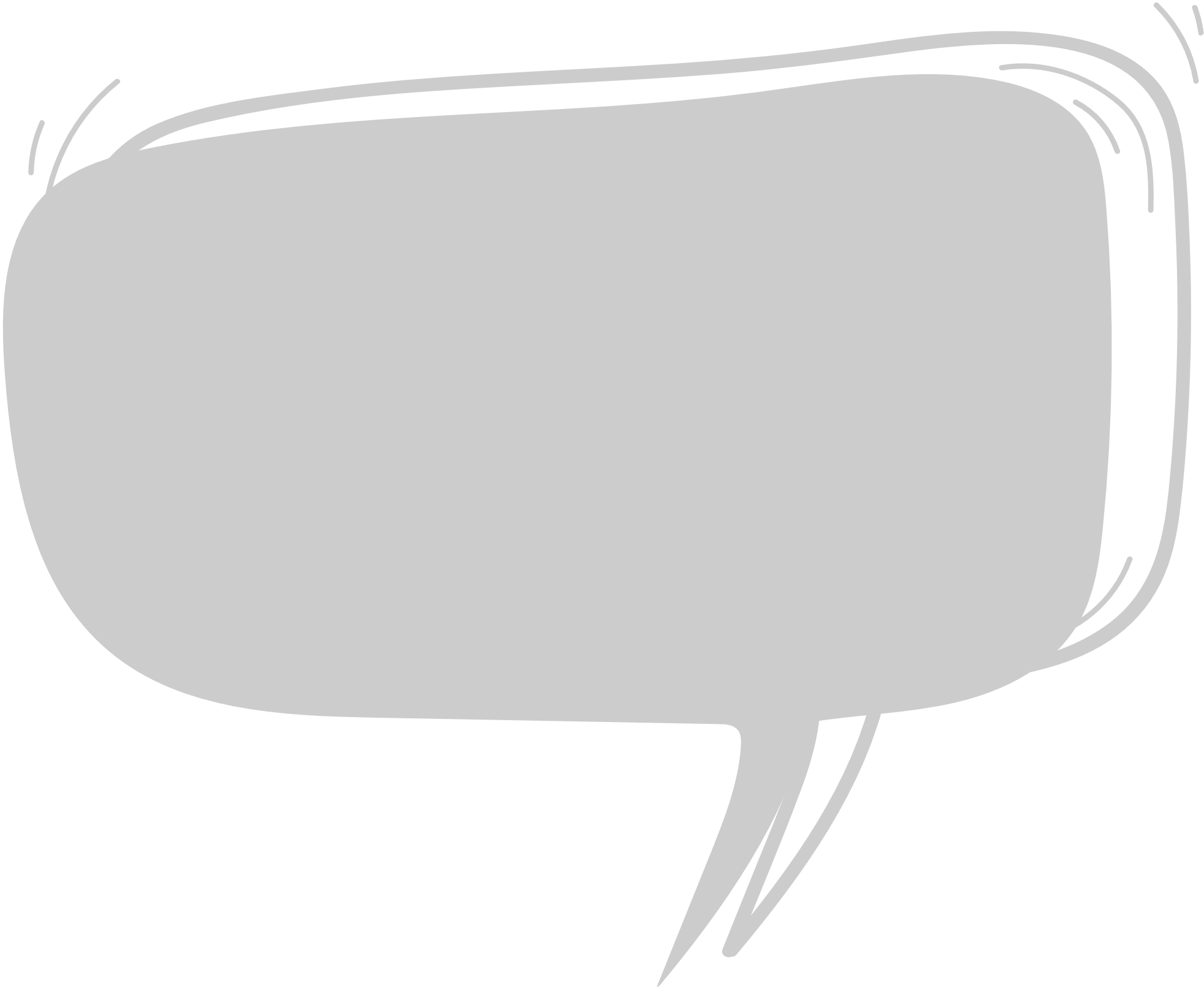 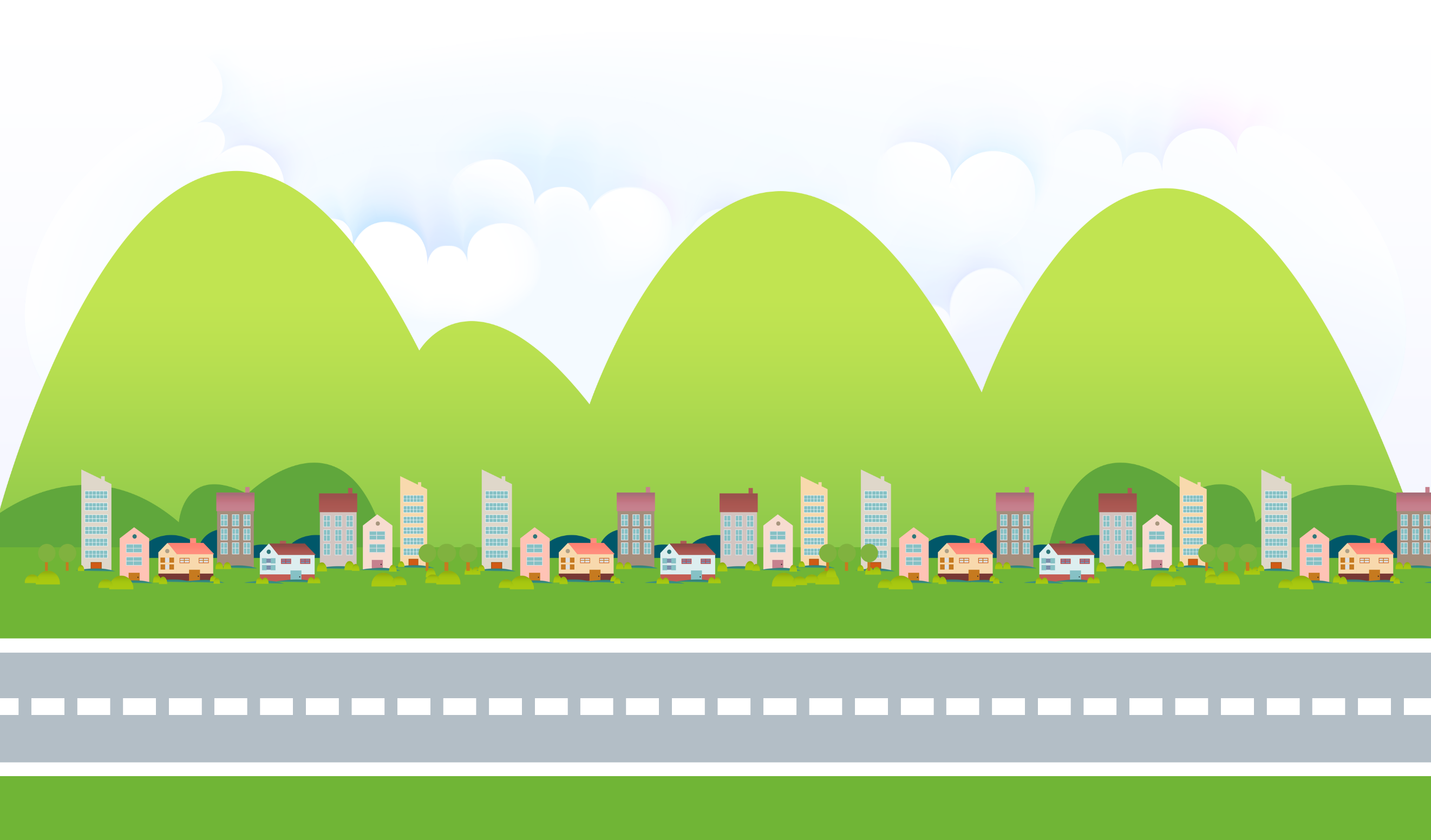 Câu 3: Em hãy cho biết nội dung của tiết học hôm nay?
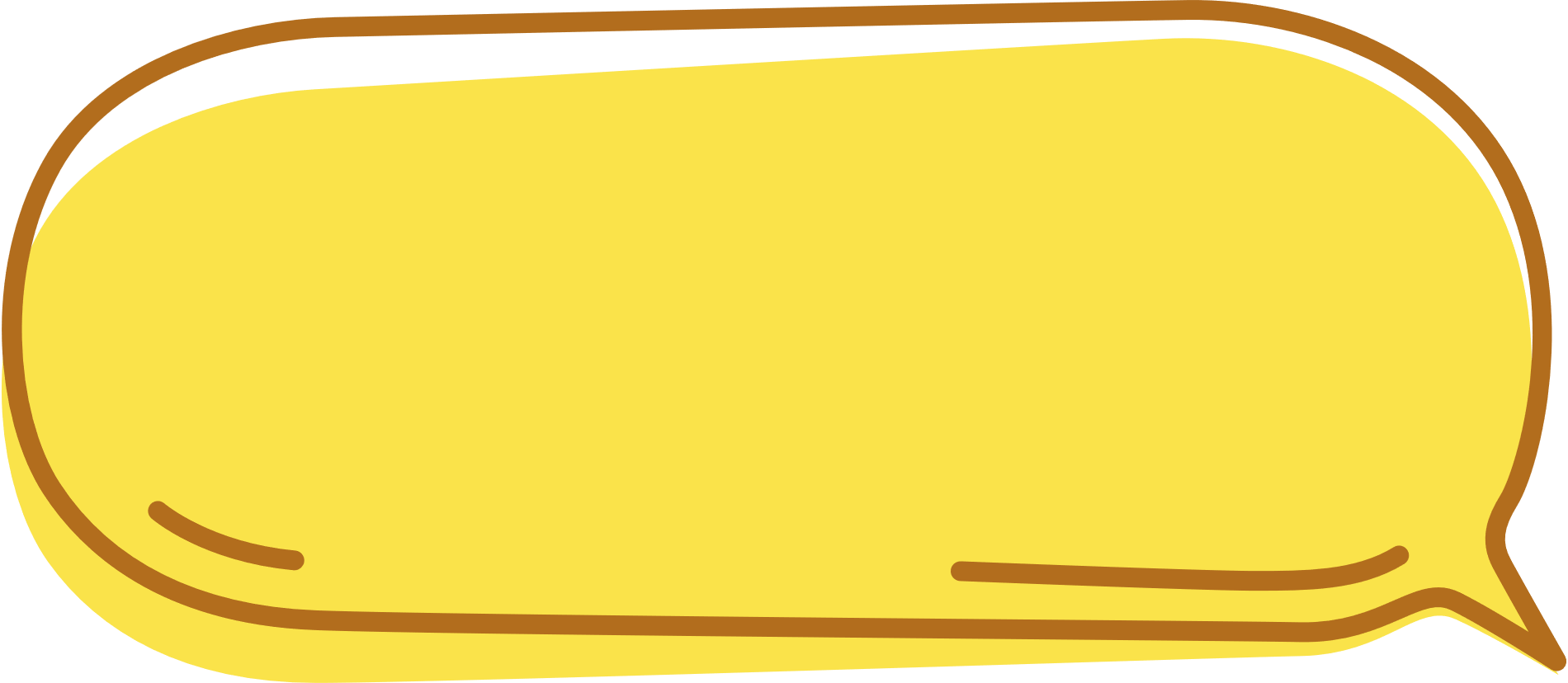 - Ôn tập bài hát: Học sinh lớp 2 chăm ngoan 
- Đọc nhạc: Bài số 2
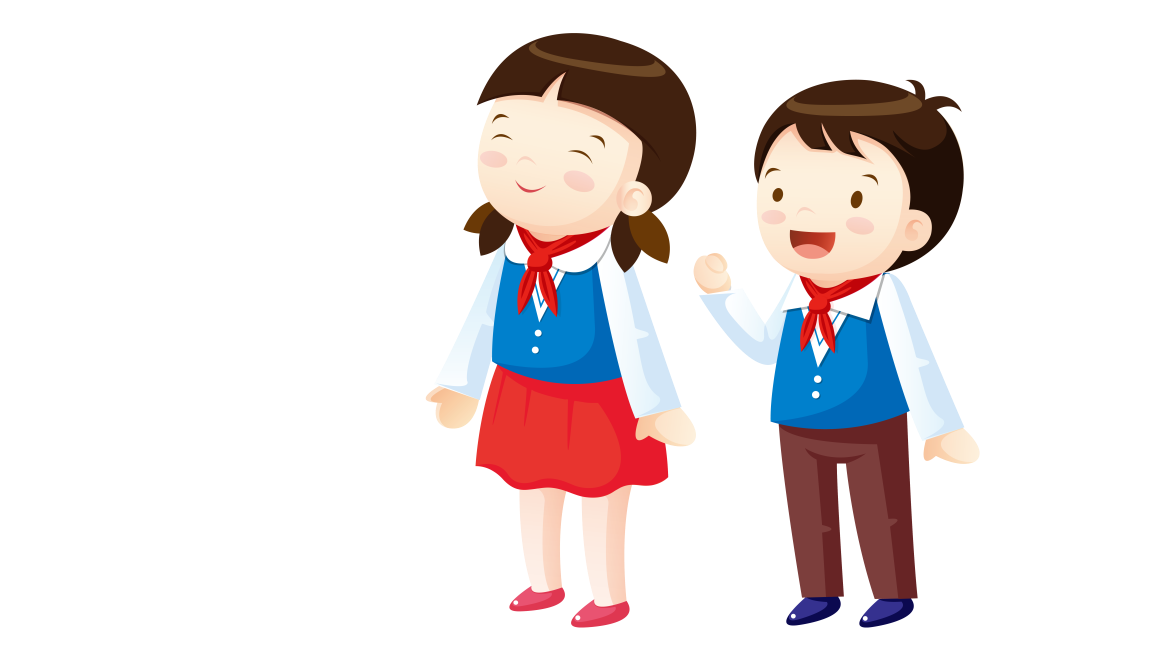 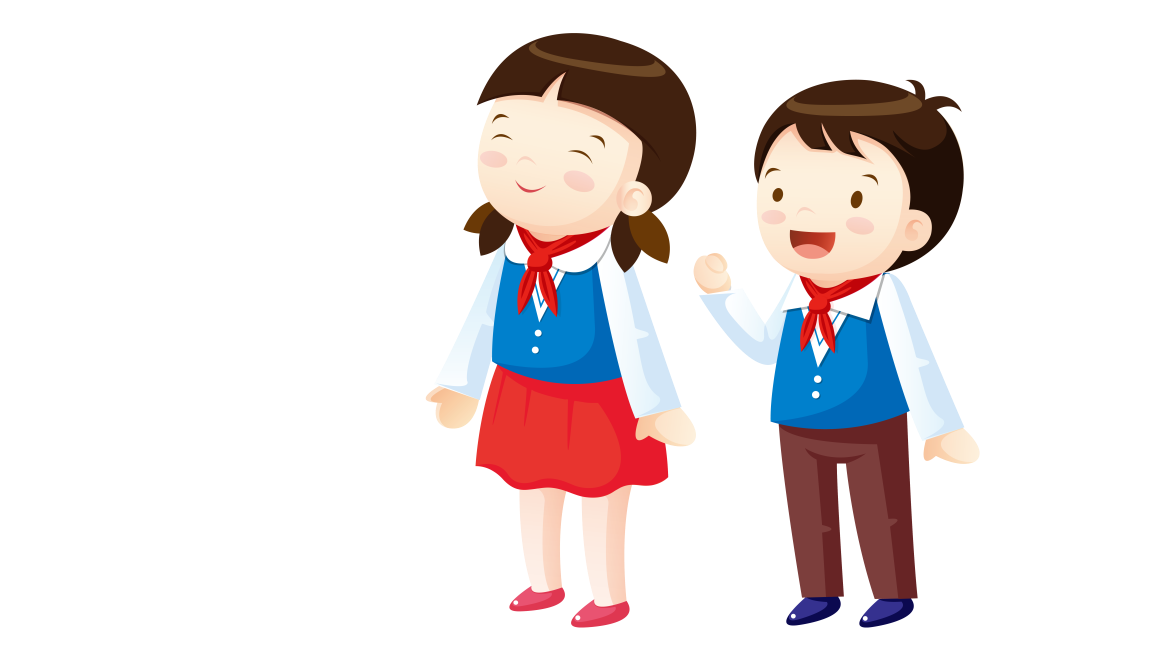 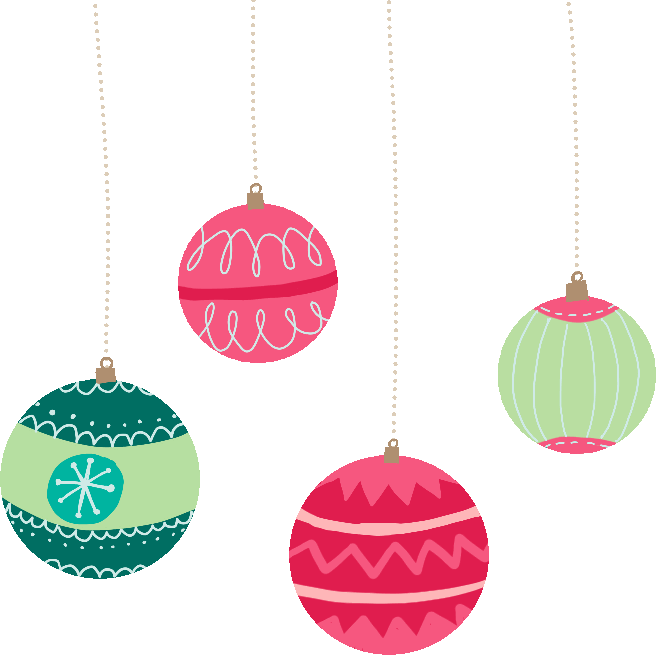 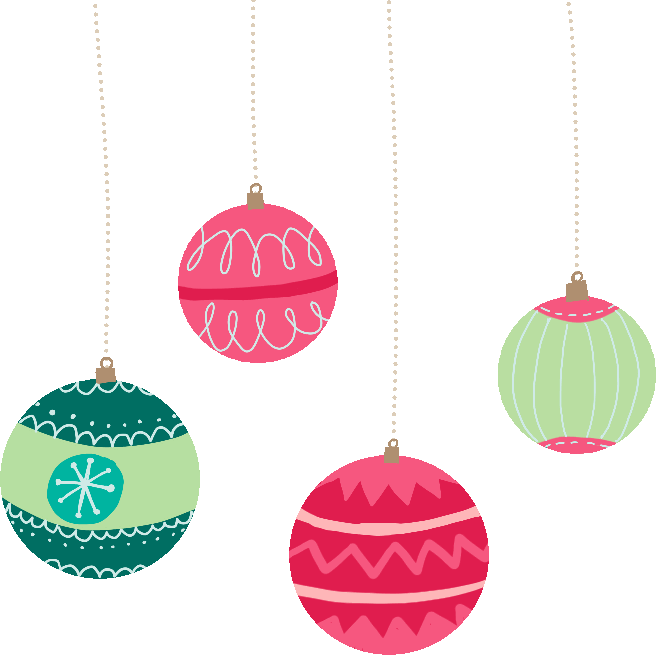 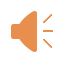 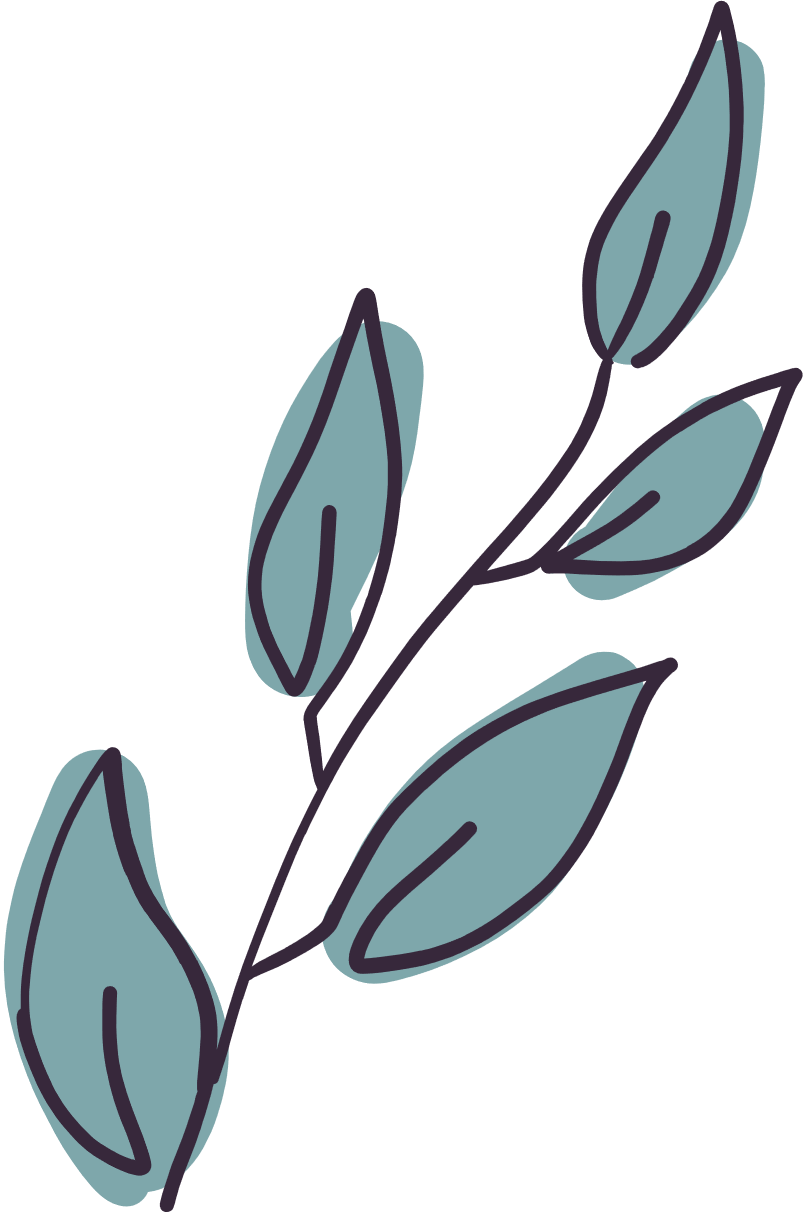 KÍNH CHÚC QUÝ THẦY CÔ 
NHIỀU SỨC KHỎE, CHÚC CÁC EM HỌC TỐT!
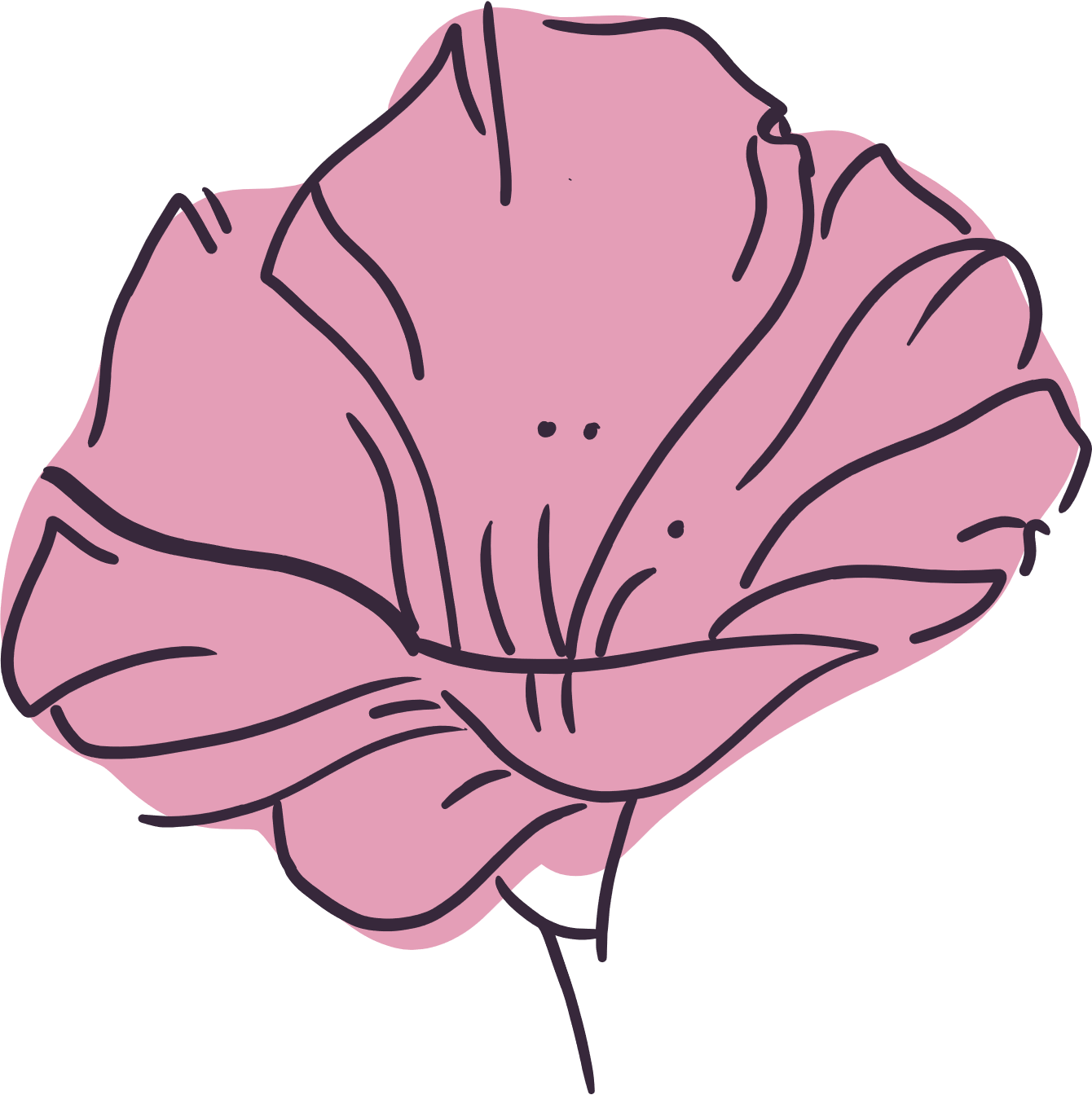 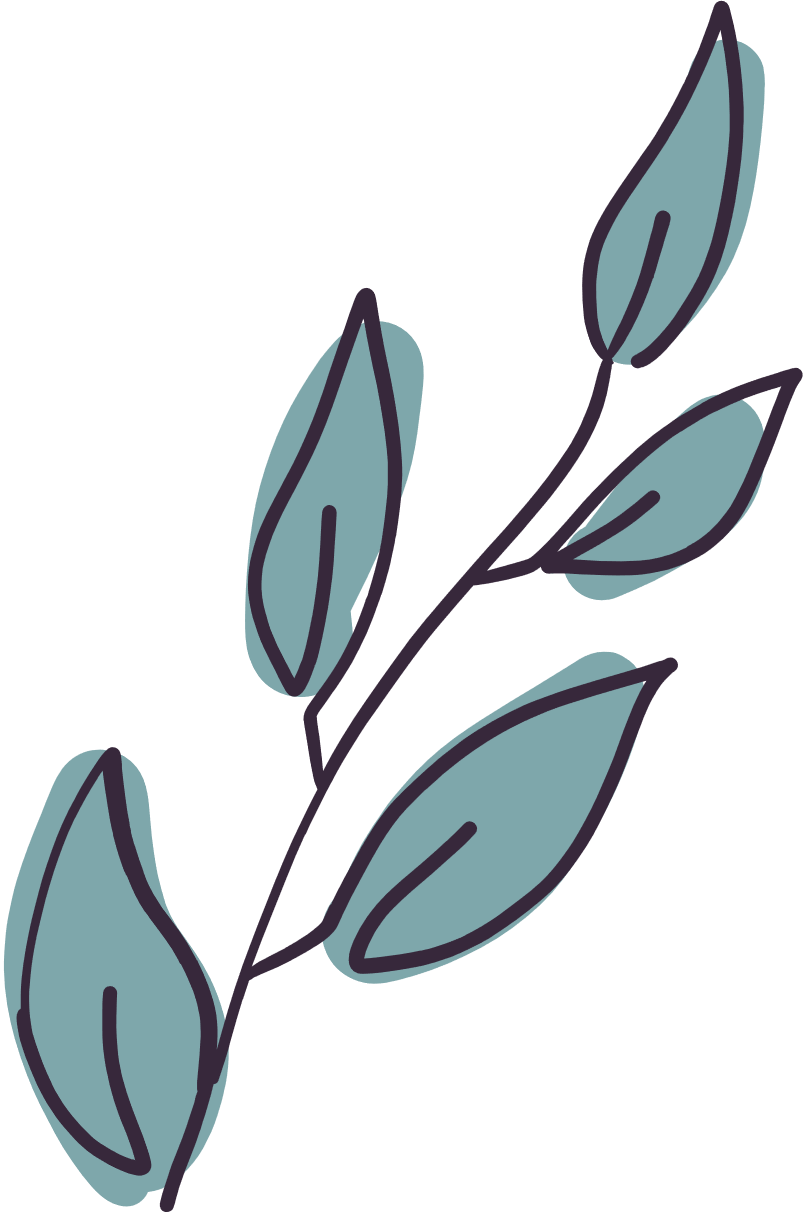 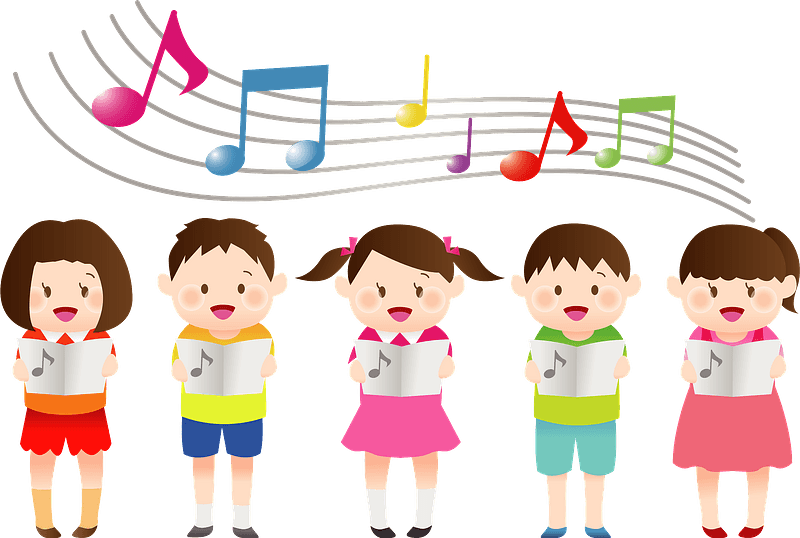 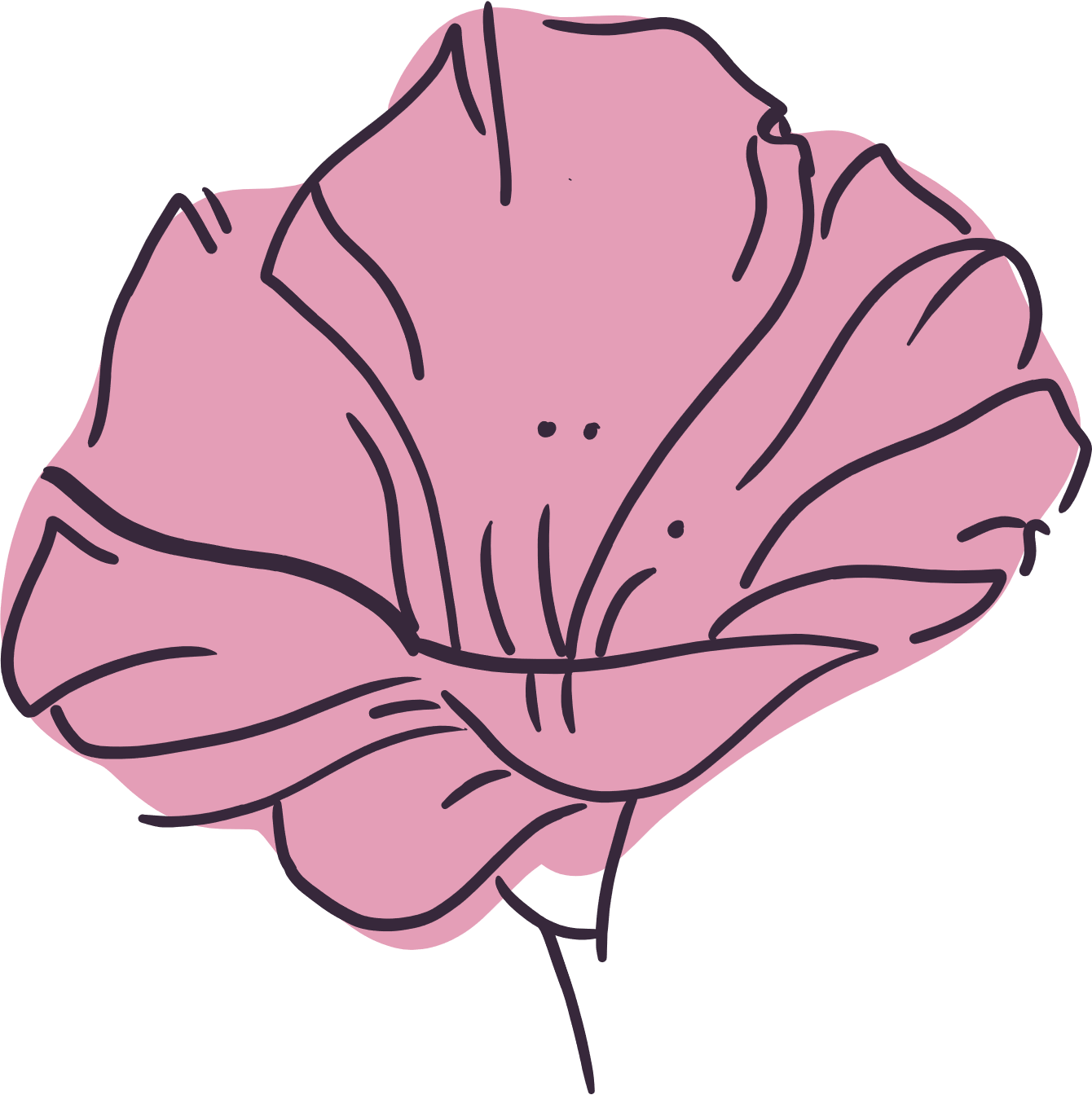 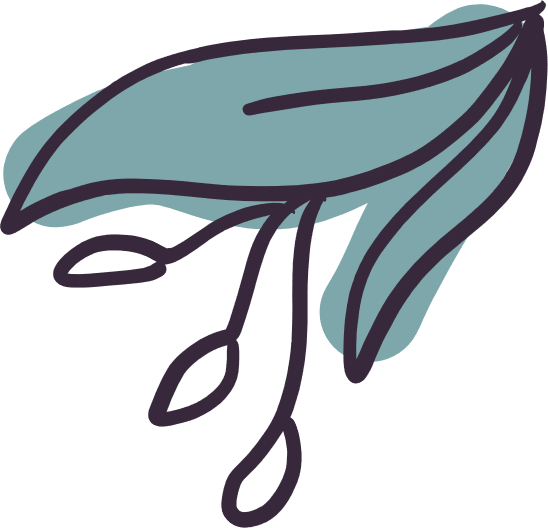 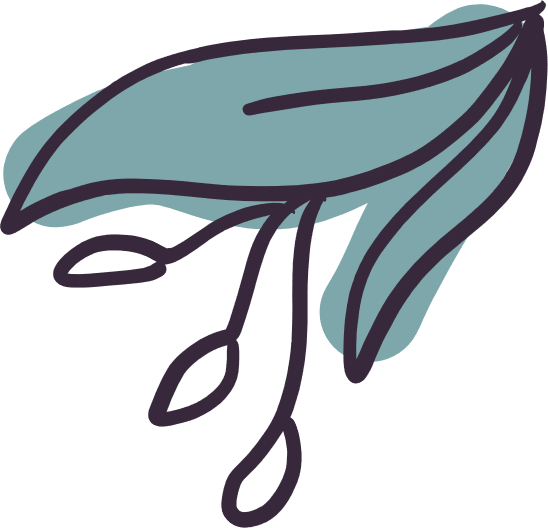 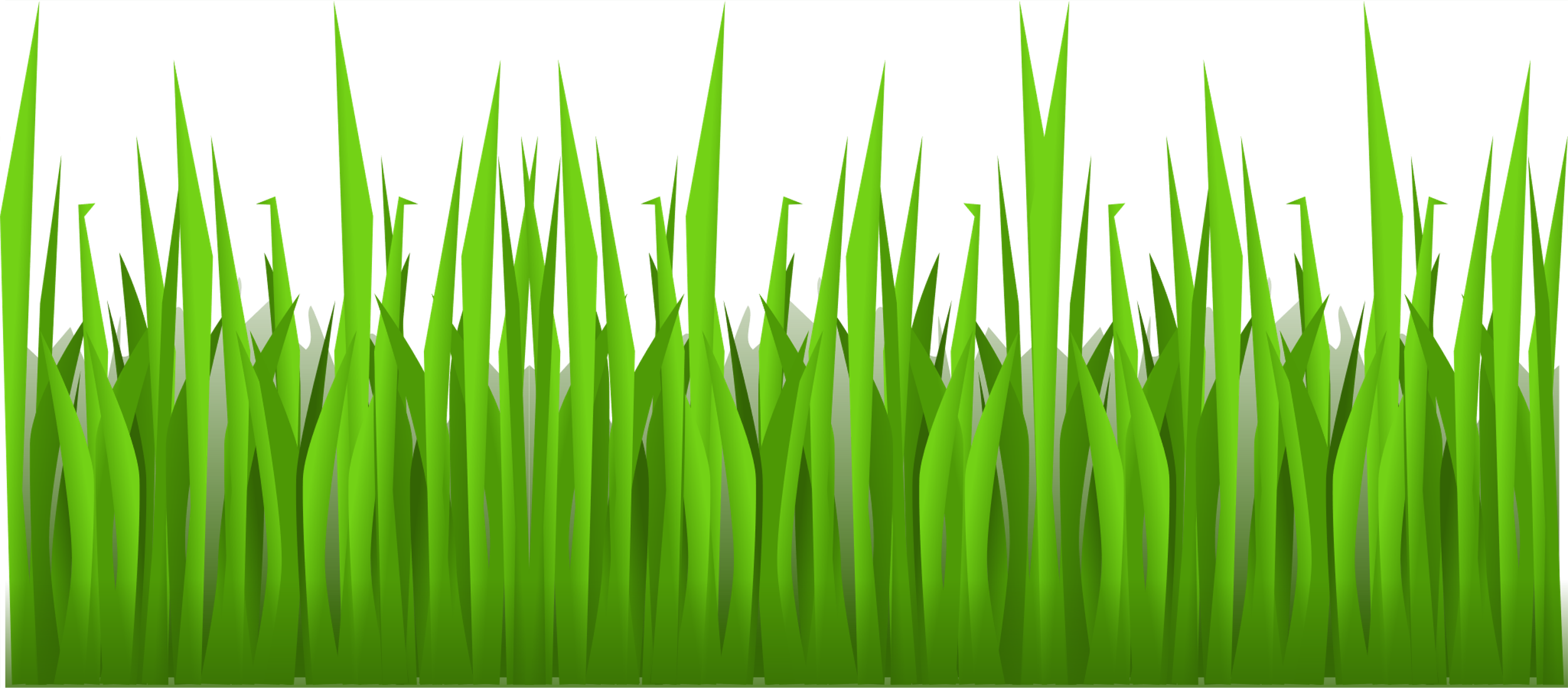 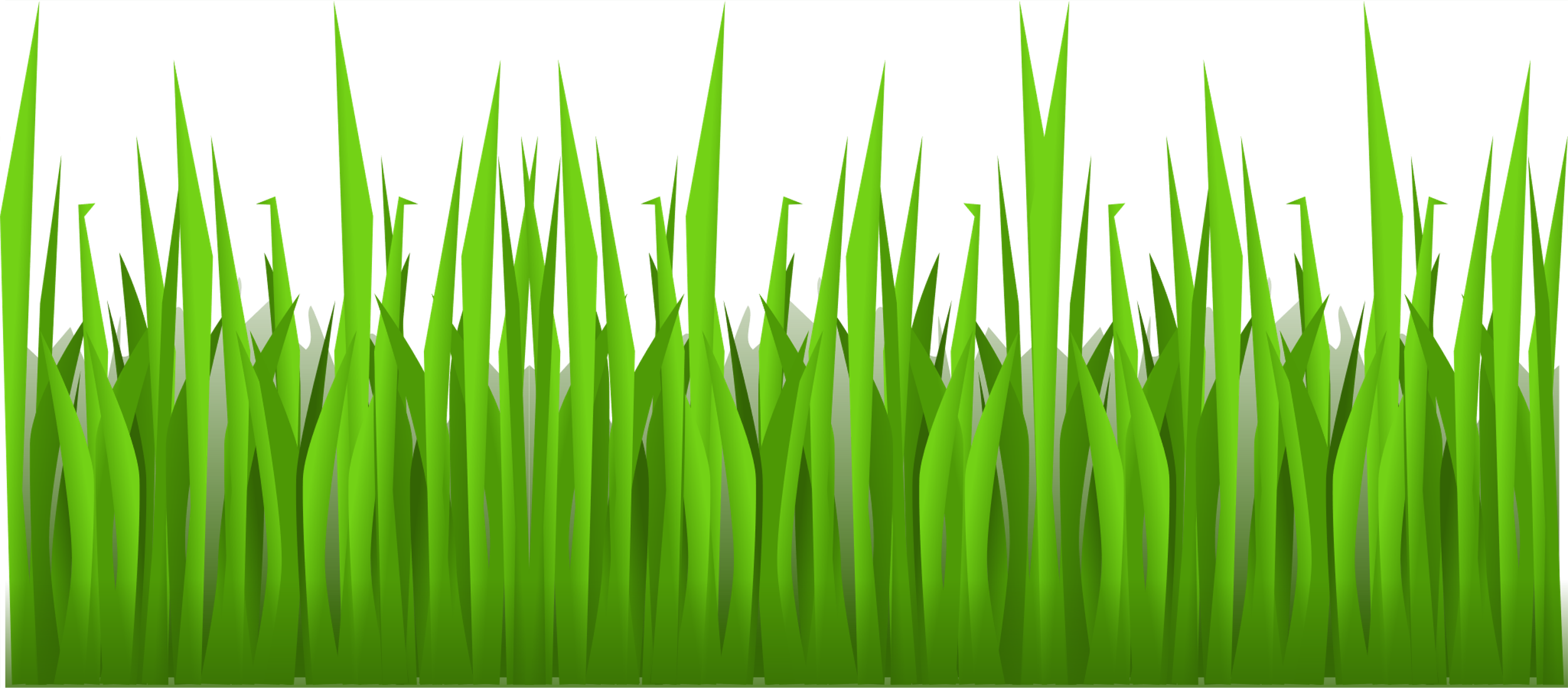